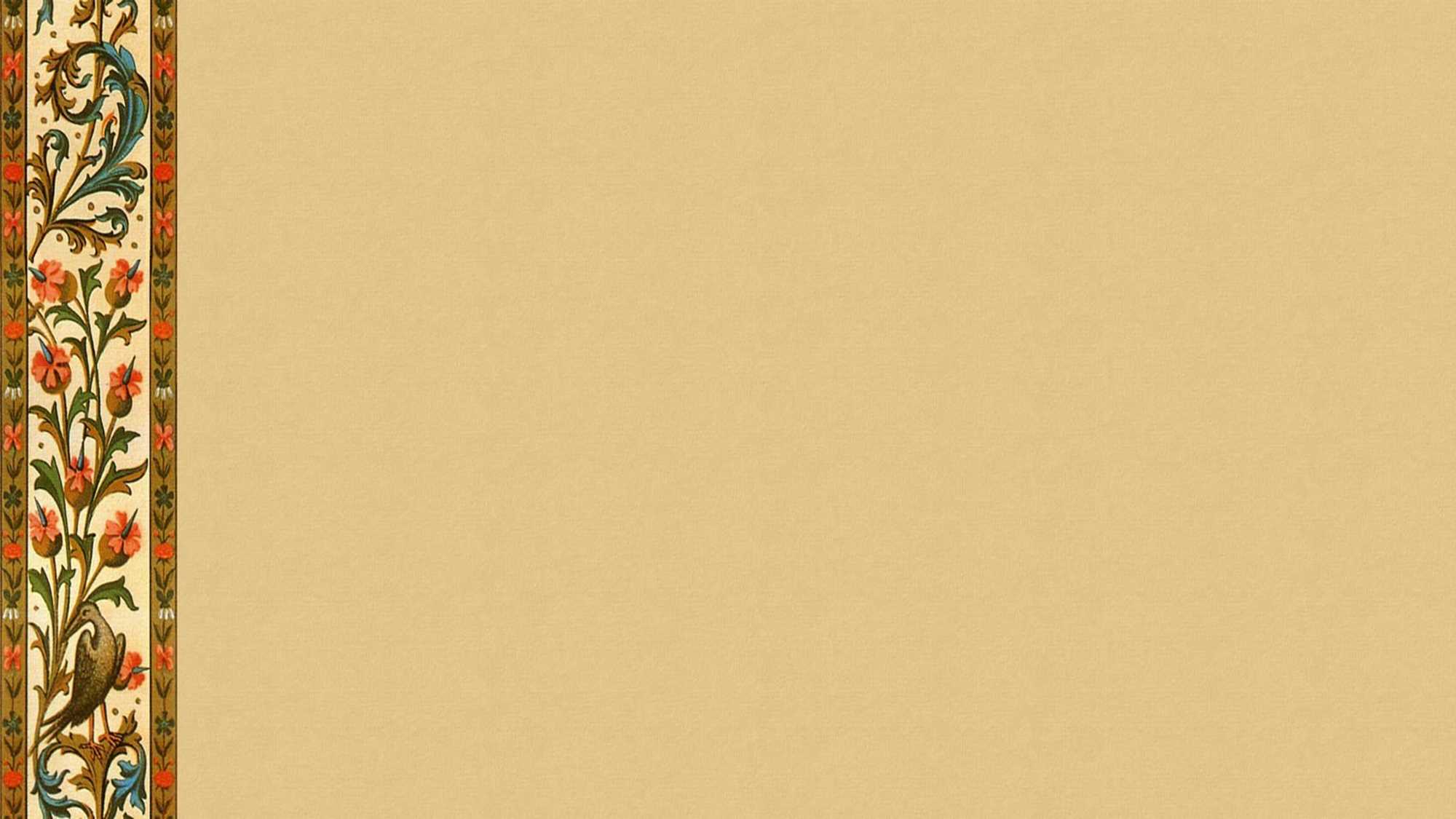 Урок технологии 
(швейное дело) 
Русский национальный костюм 
Изготовление стилизованного женского головного убора – повойник
Составил: 
учитель технологии 
МБОУ «СК(О)Ш №7 г. Челябинска»
Коваленко Надежда Ивановна
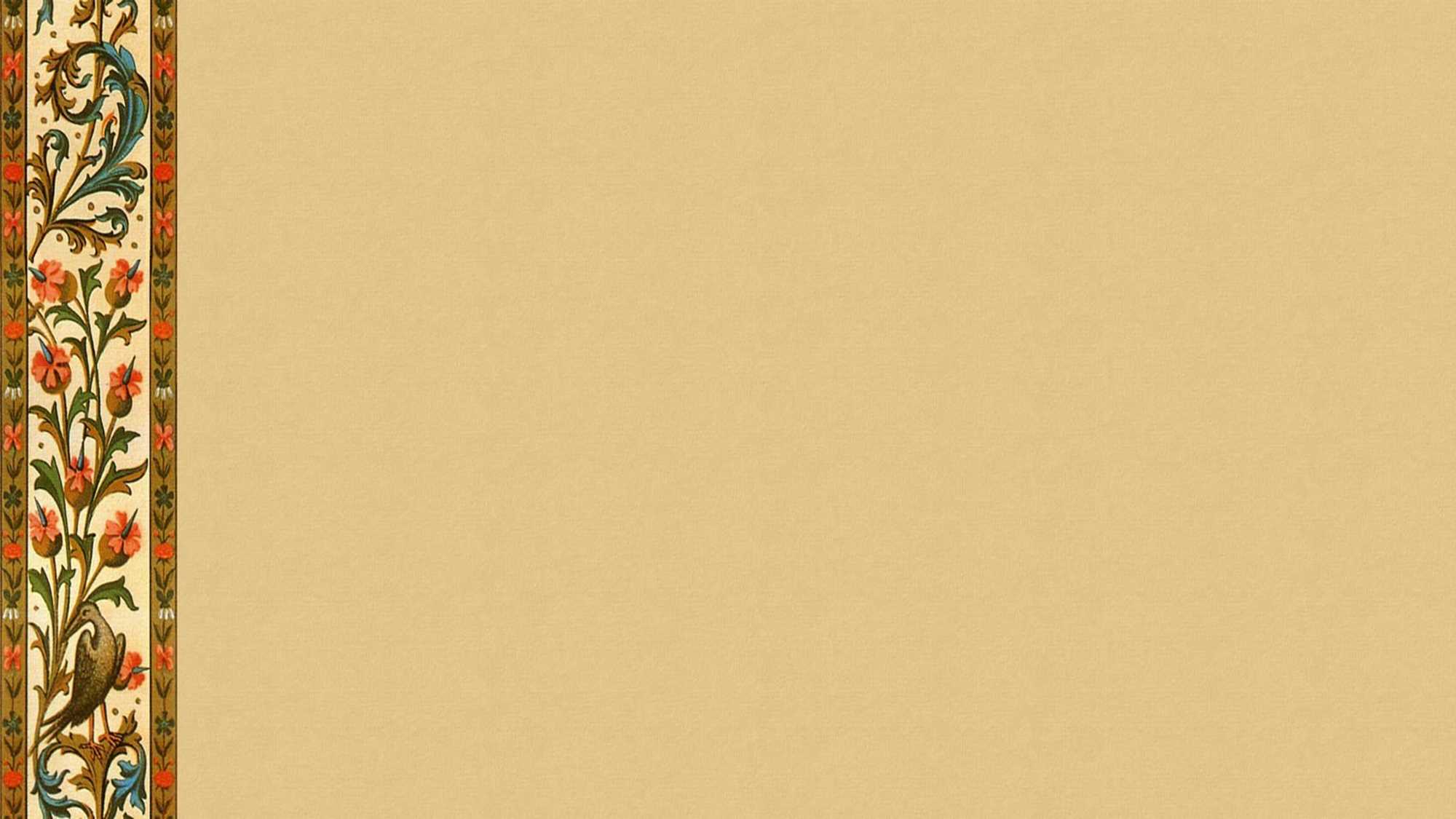 Русский народный костюм - уникальный памятник народного искусства.
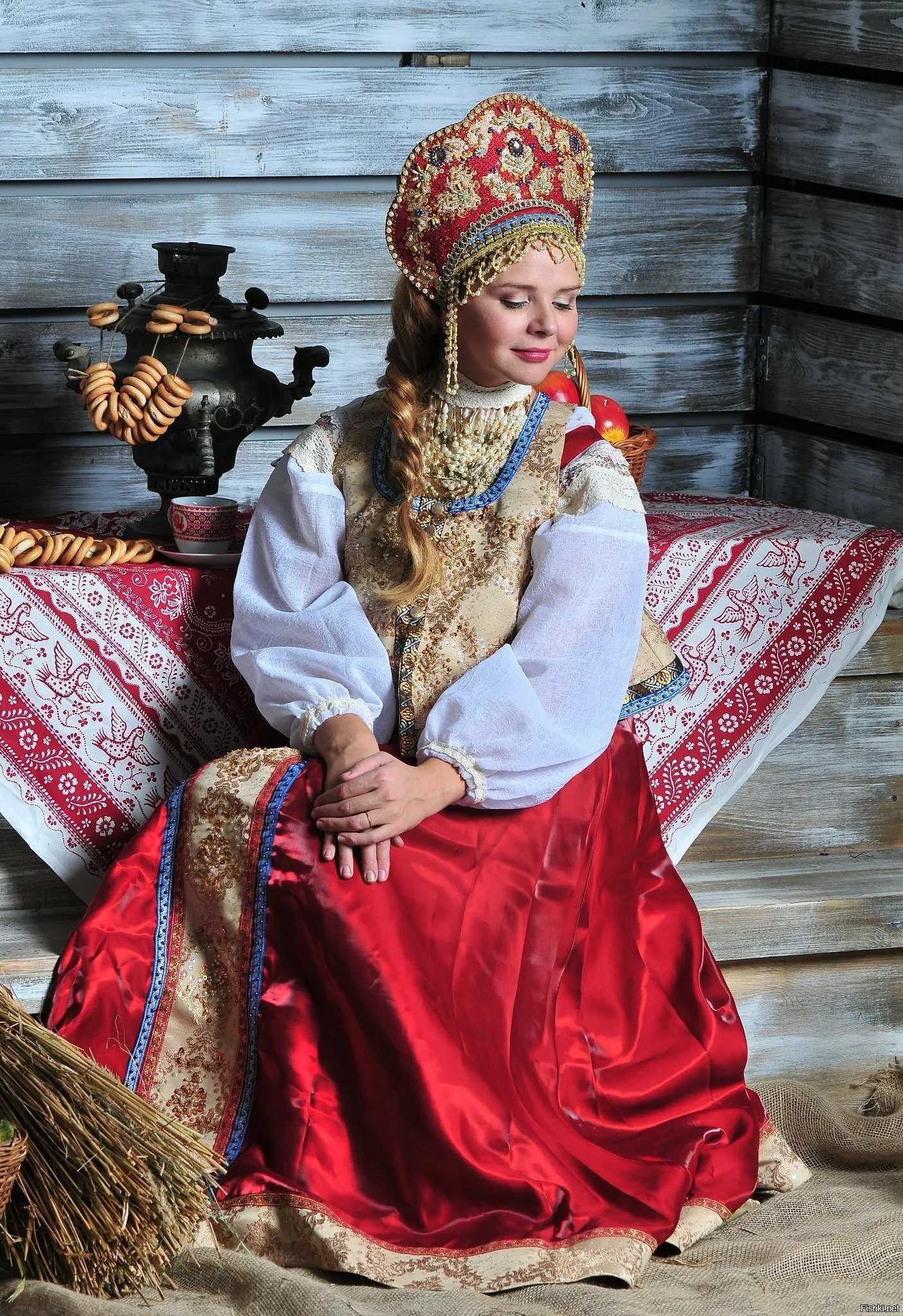 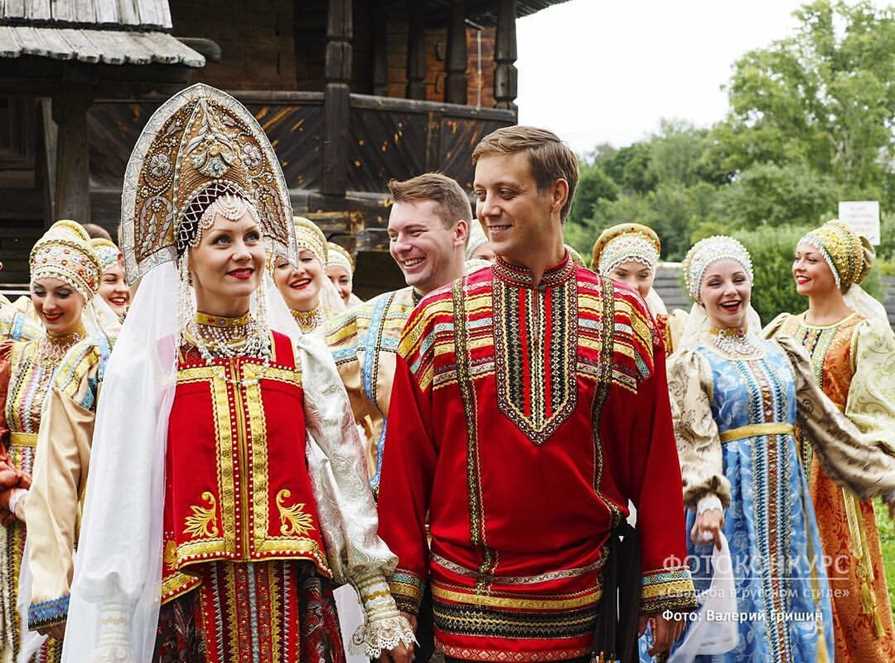 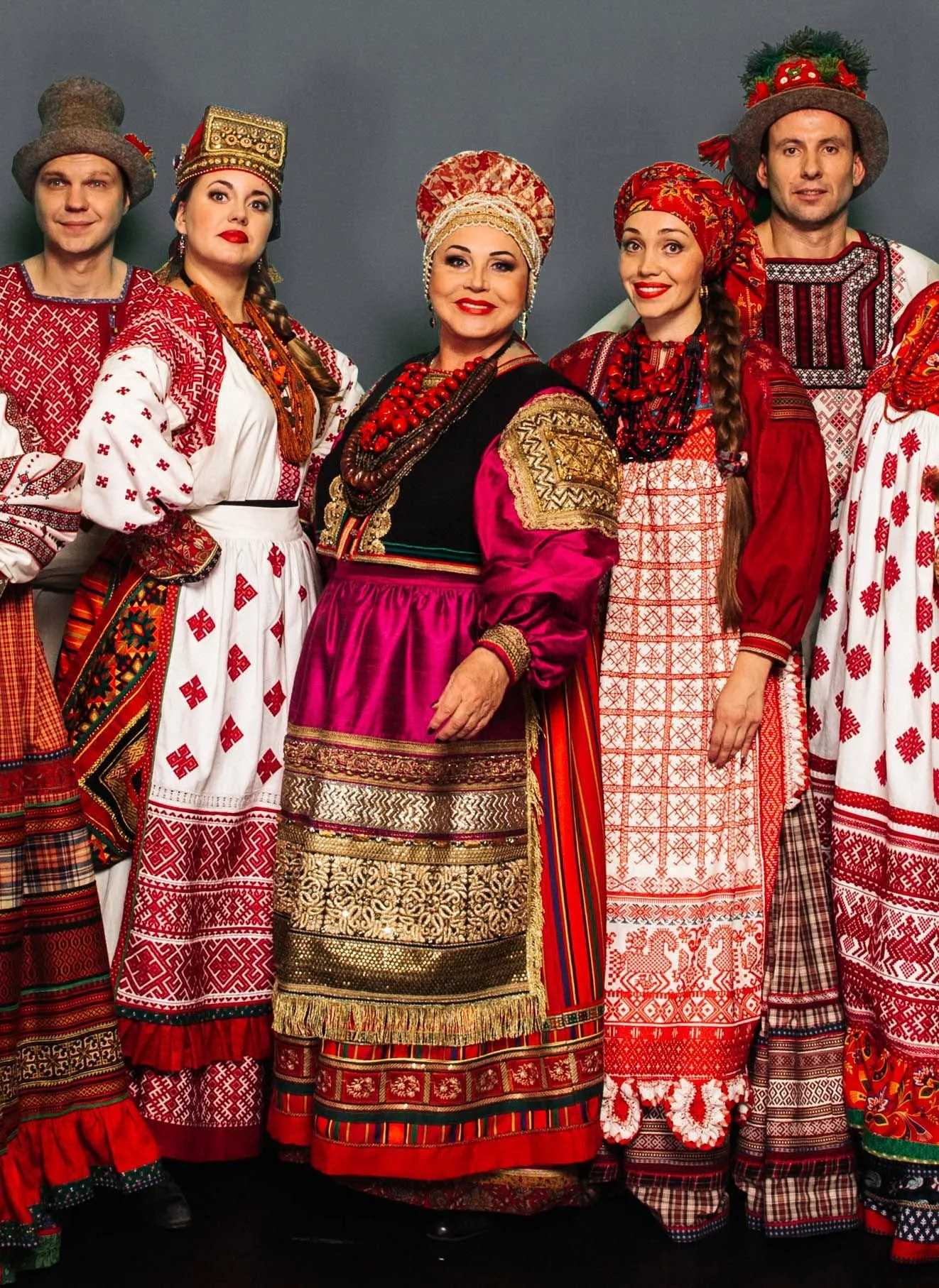 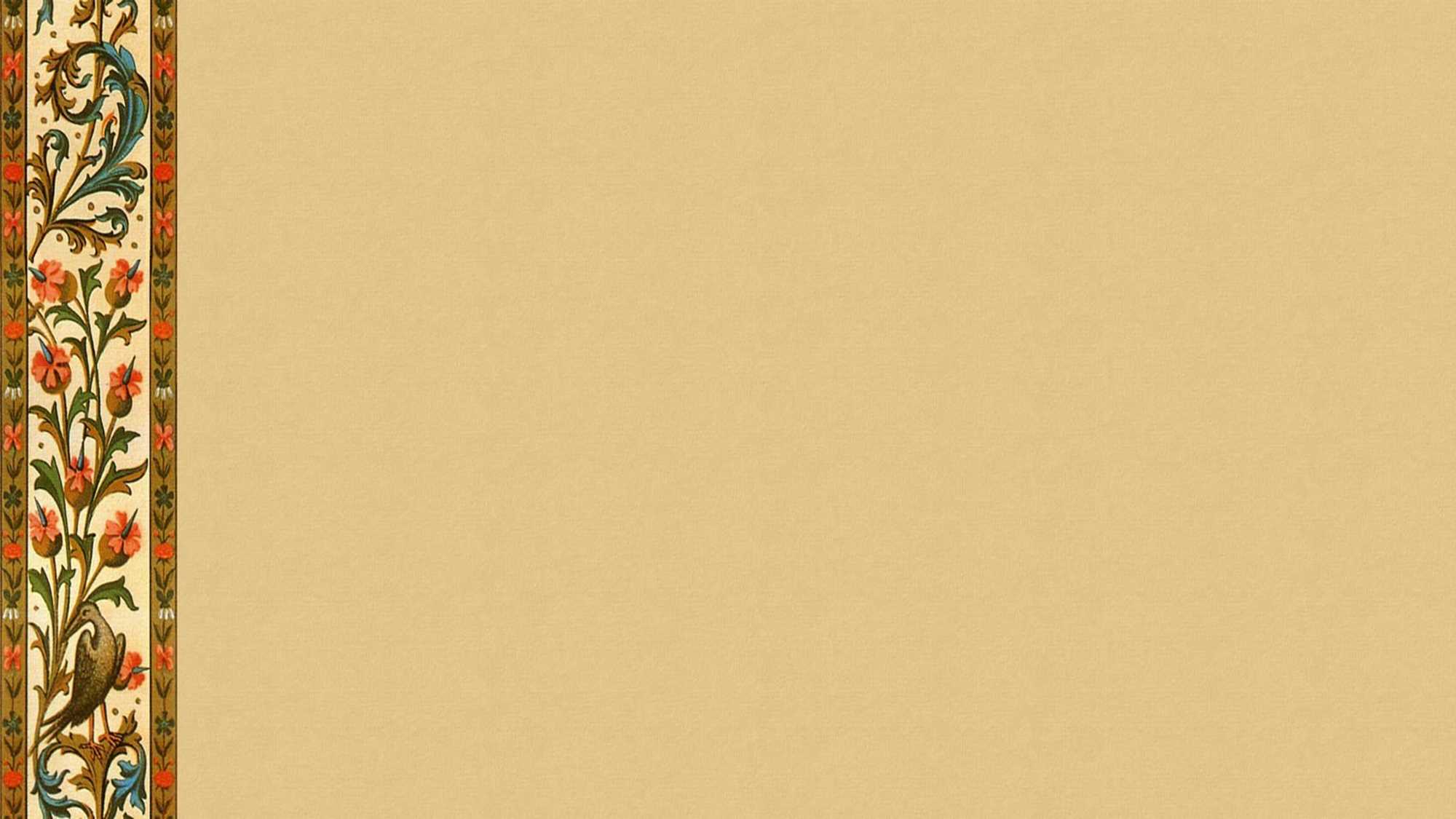 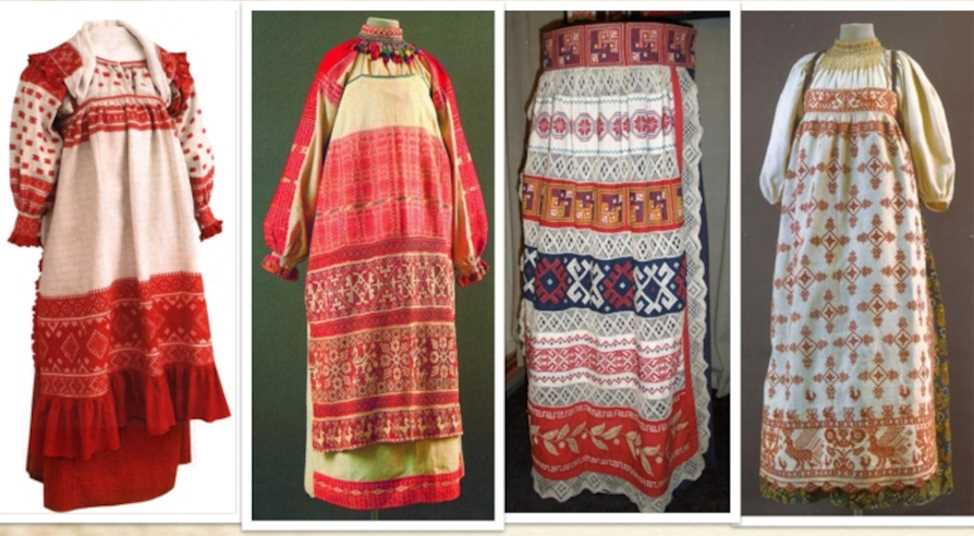 Рубаха
Передник
Запон
Понёва
Юбка
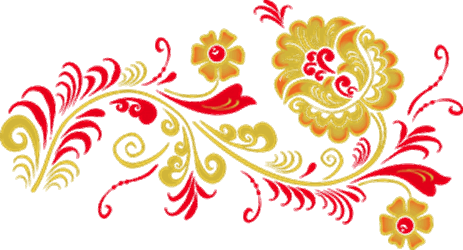 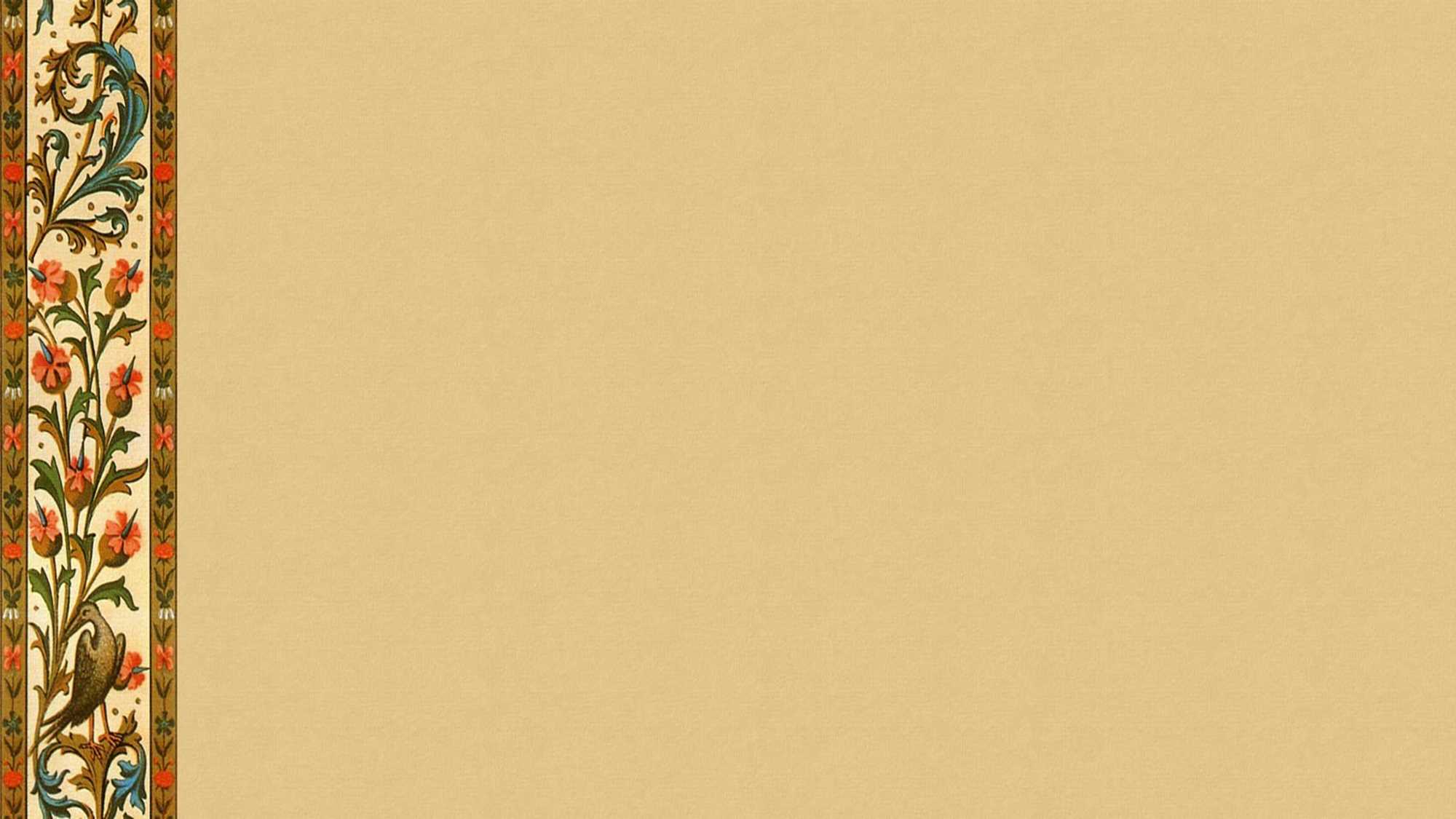 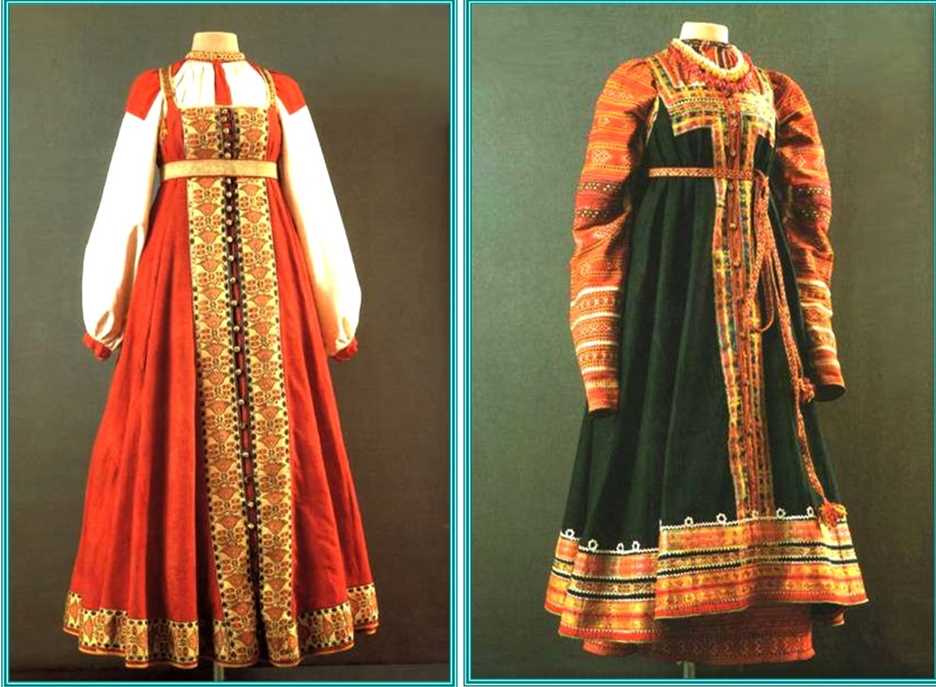 Рубаха
Пояс
Сарафан
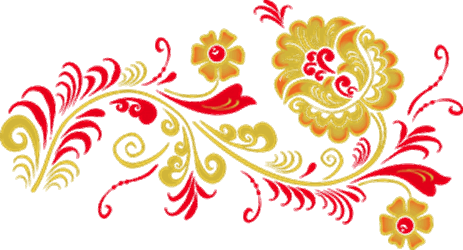 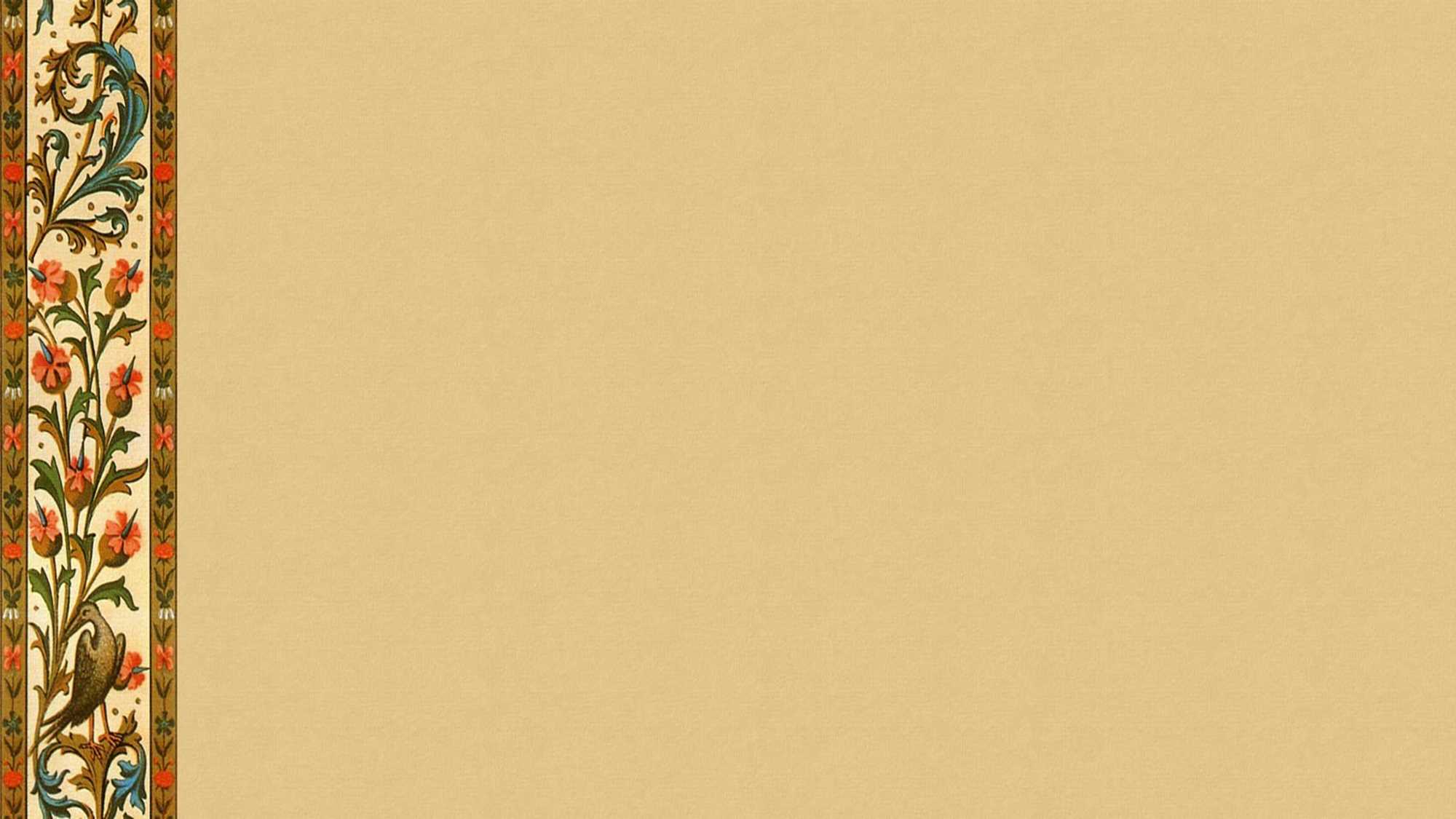 Традиционный русский национальный костюм содержит в себе различные виды прикладного искусства – ткачества, кружевоплетения, ювелирного дела, вышивки, орнамента и др.
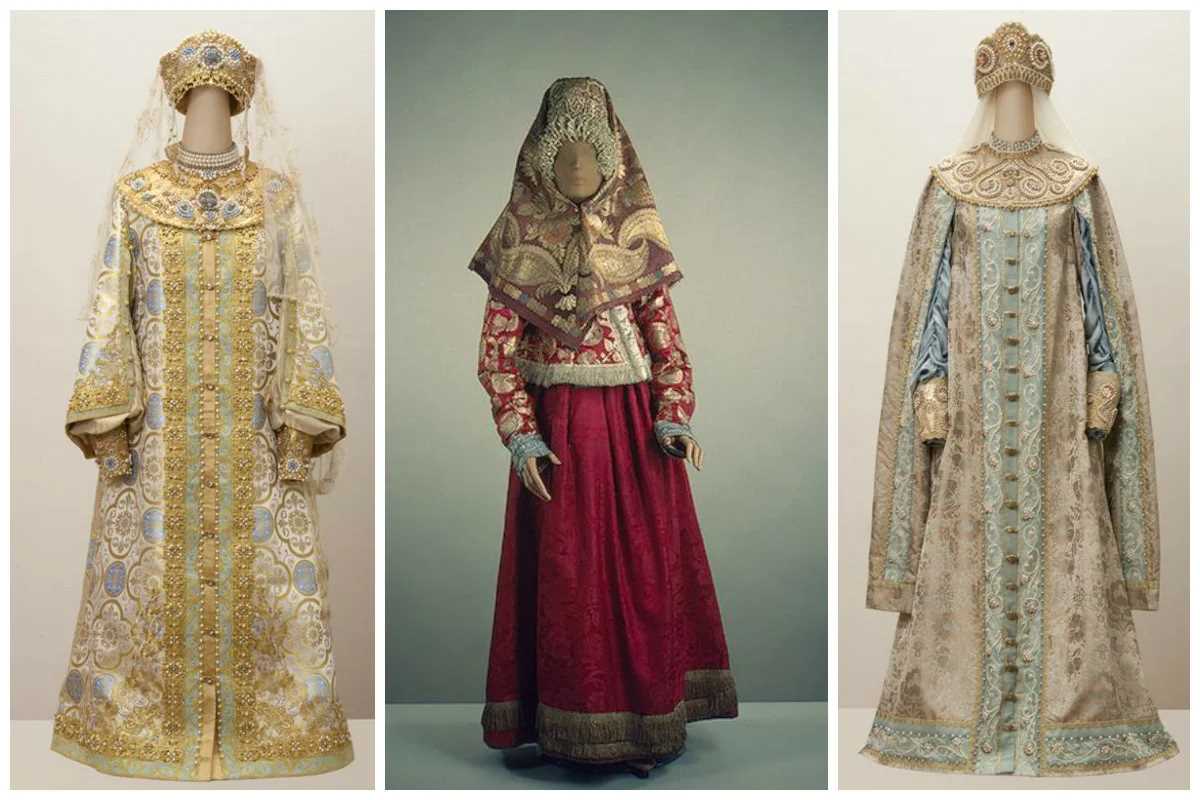 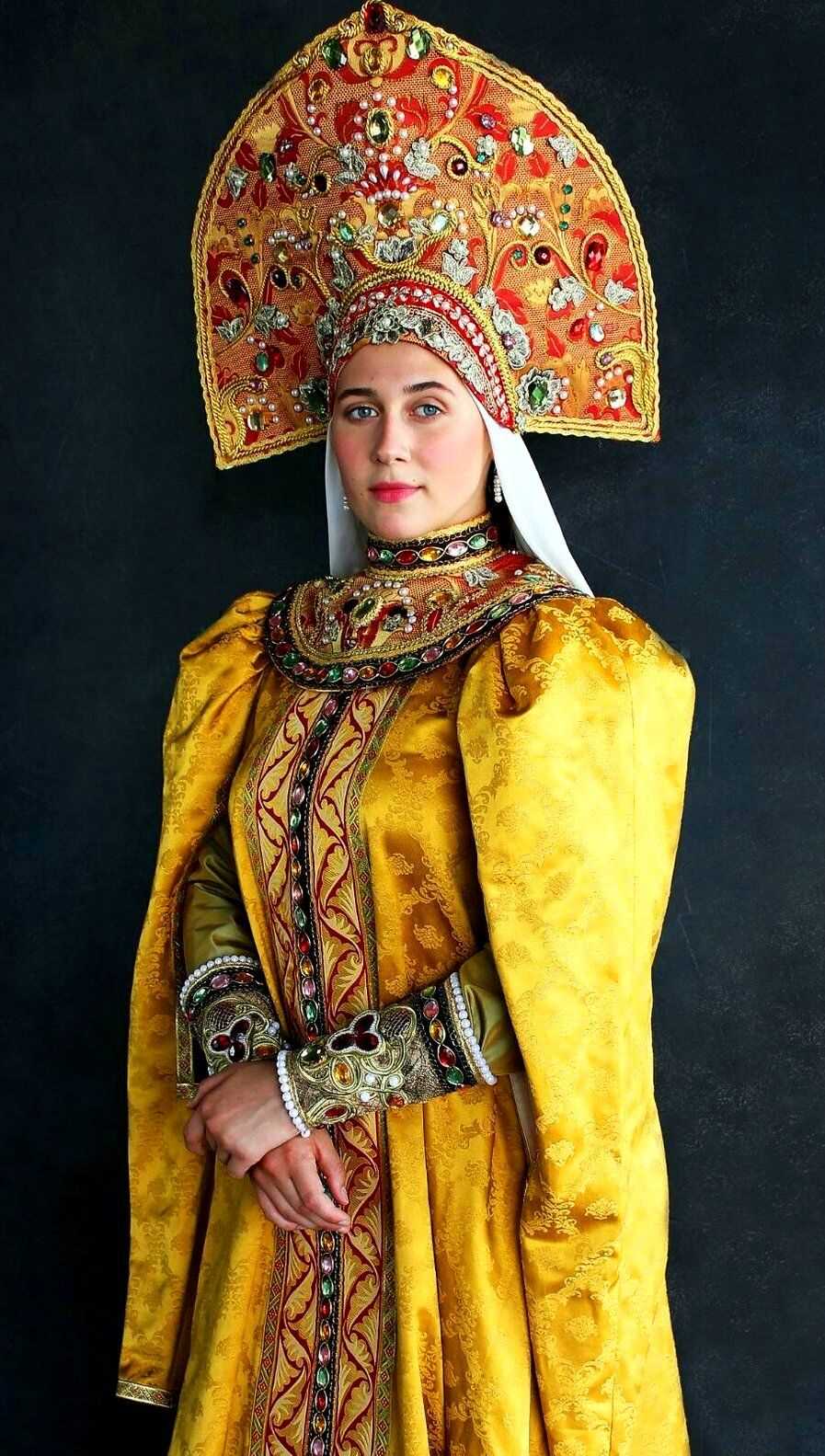 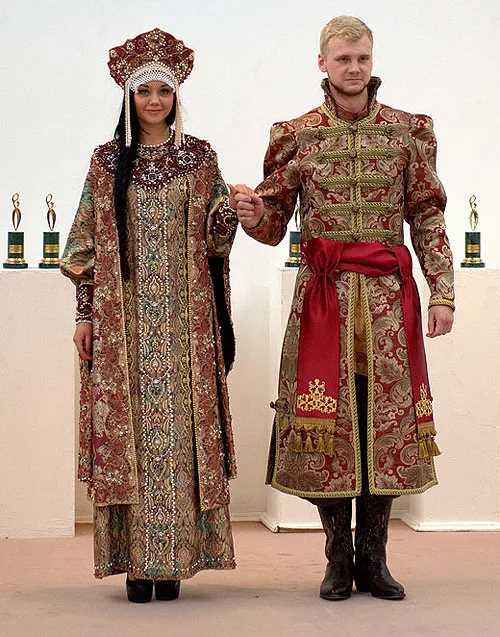 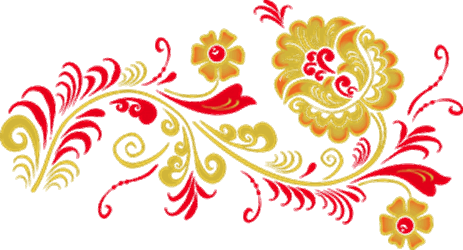 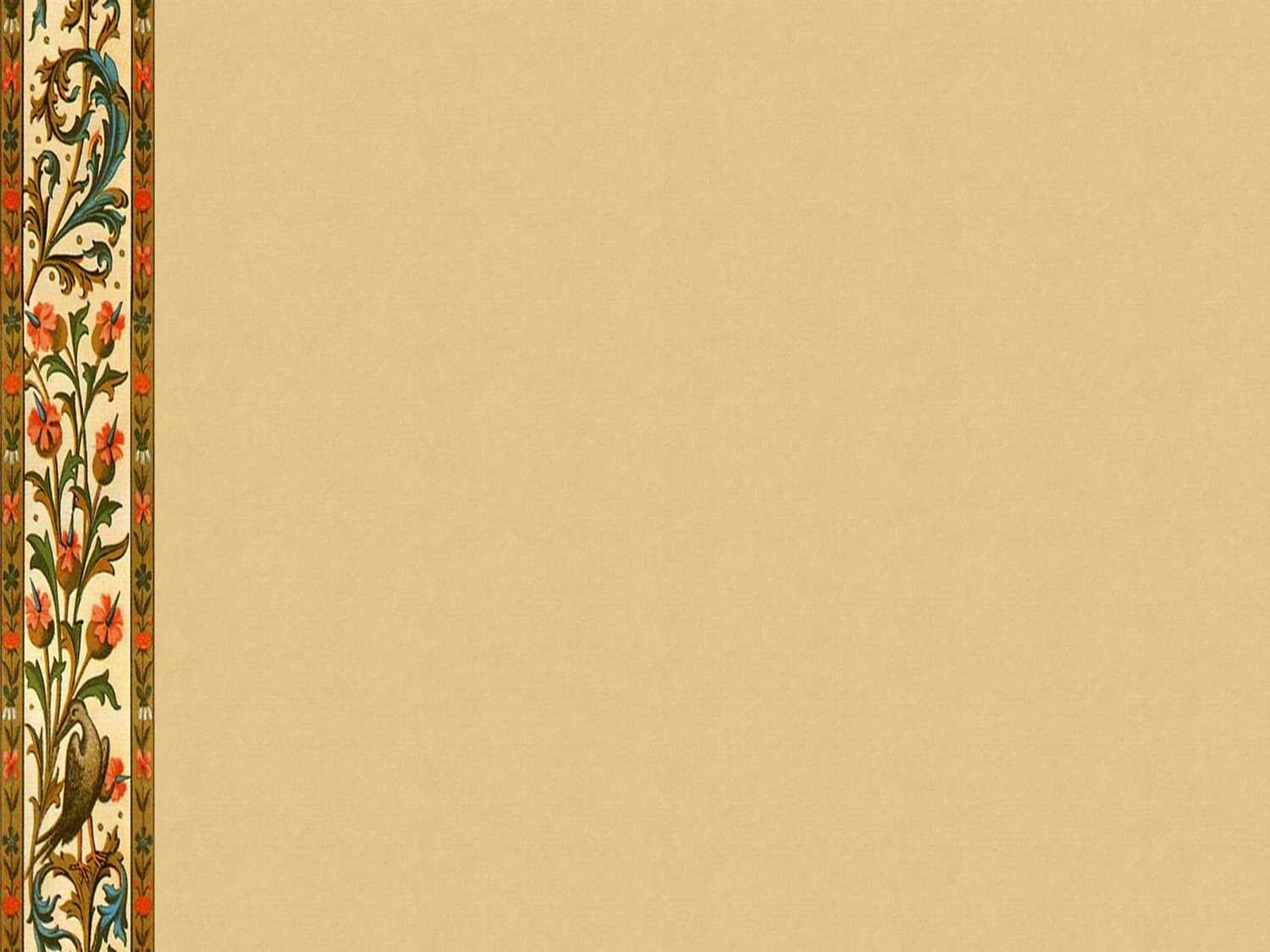 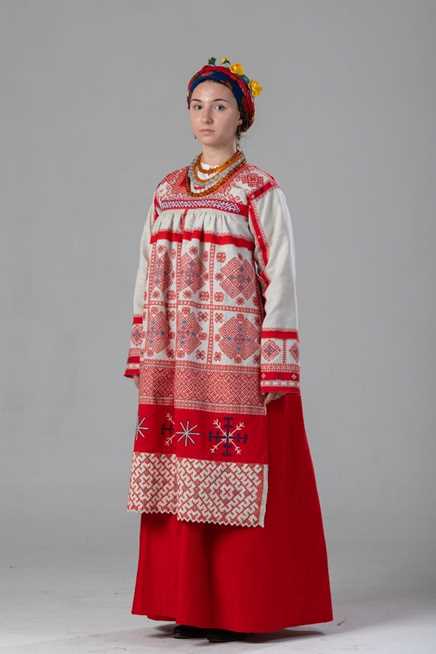 Вышивка
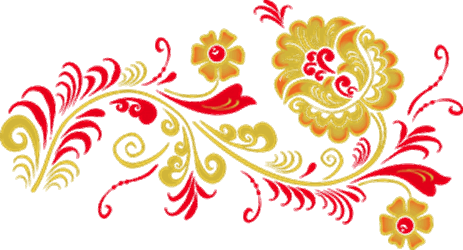 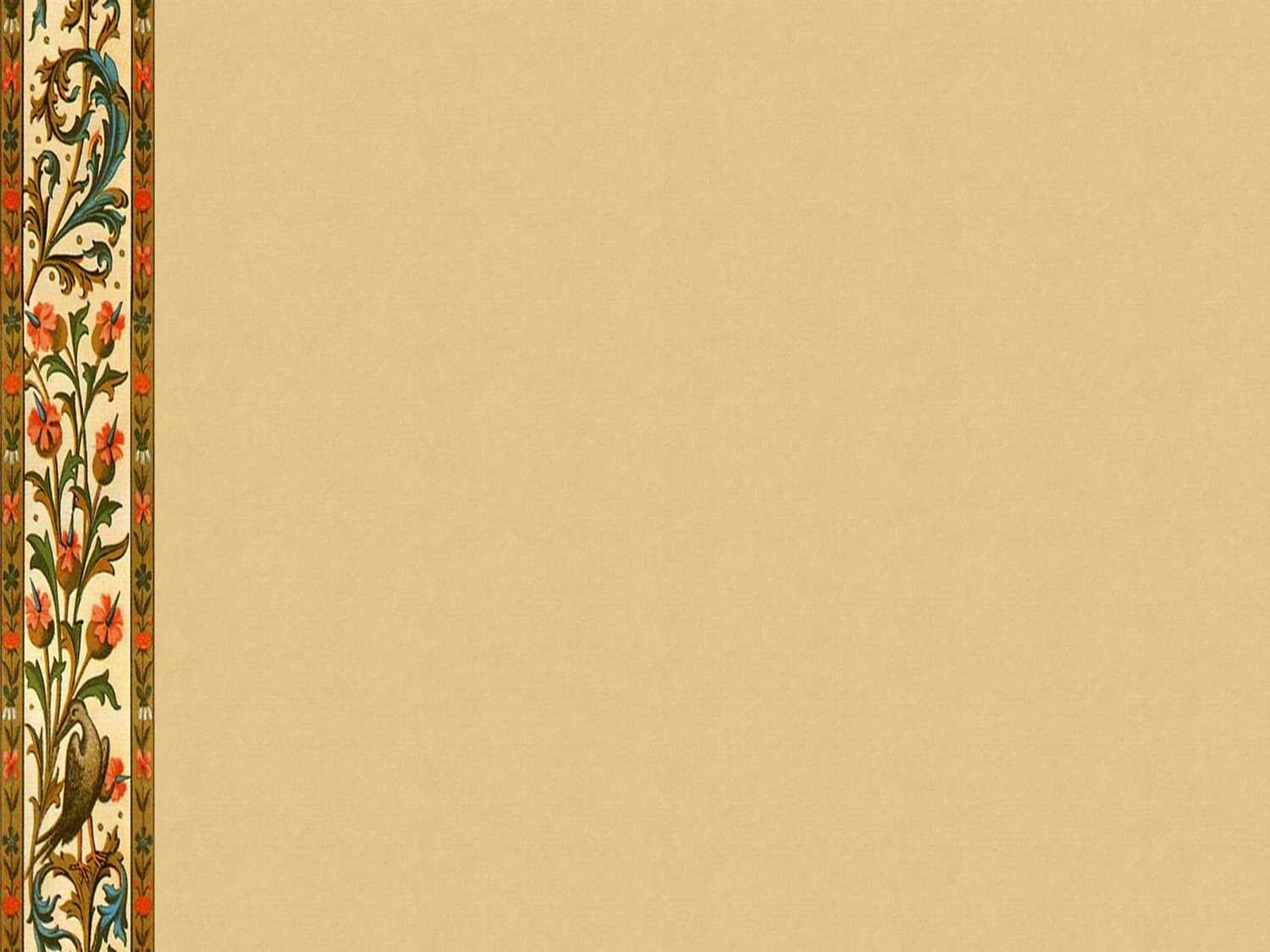 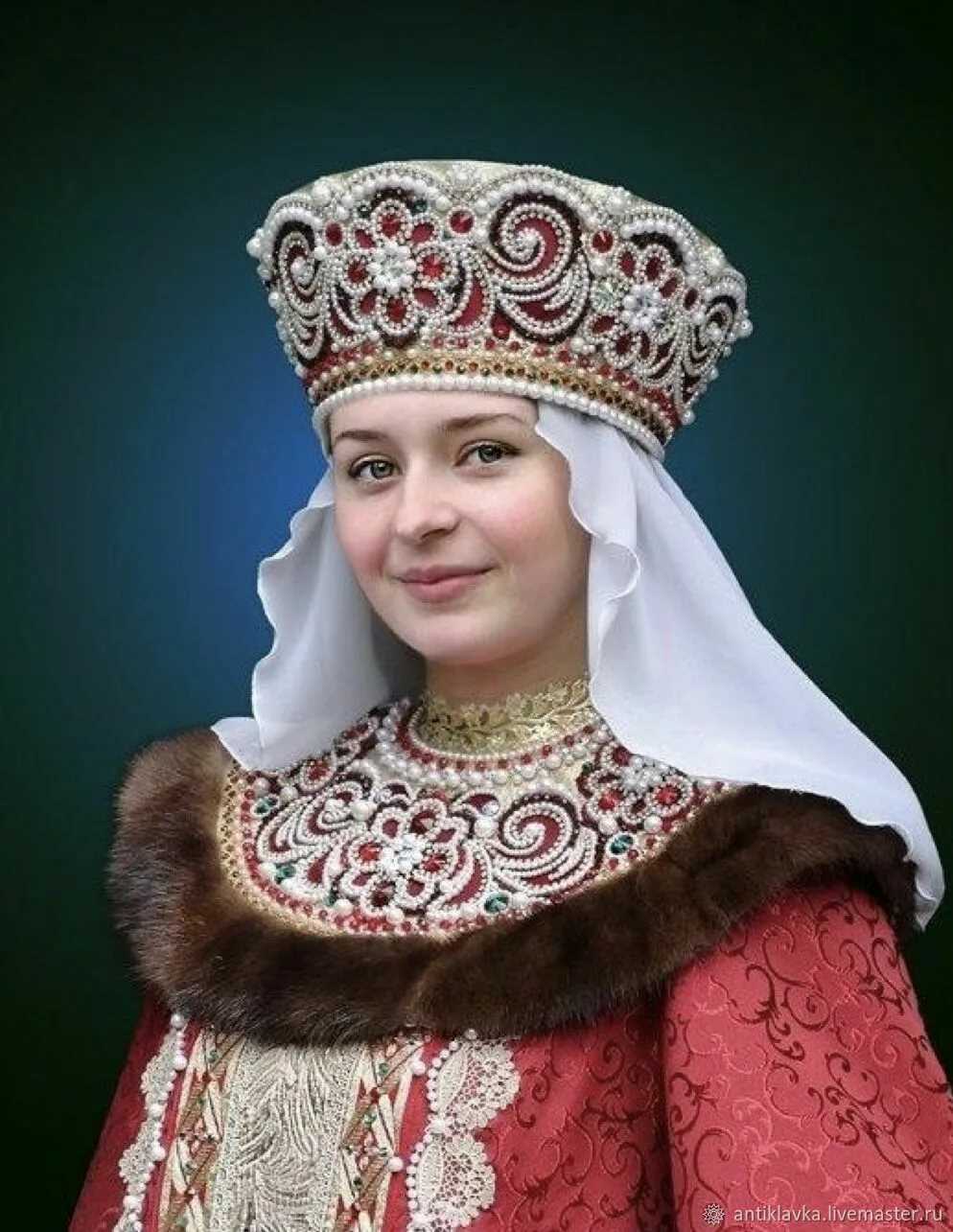 Вышивка жемчугом и драгоценными камнями
Кружевоплетение
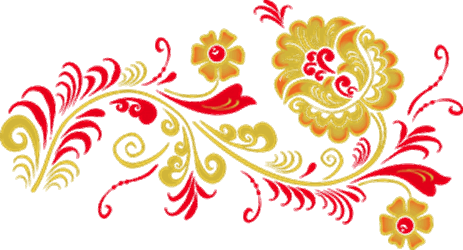 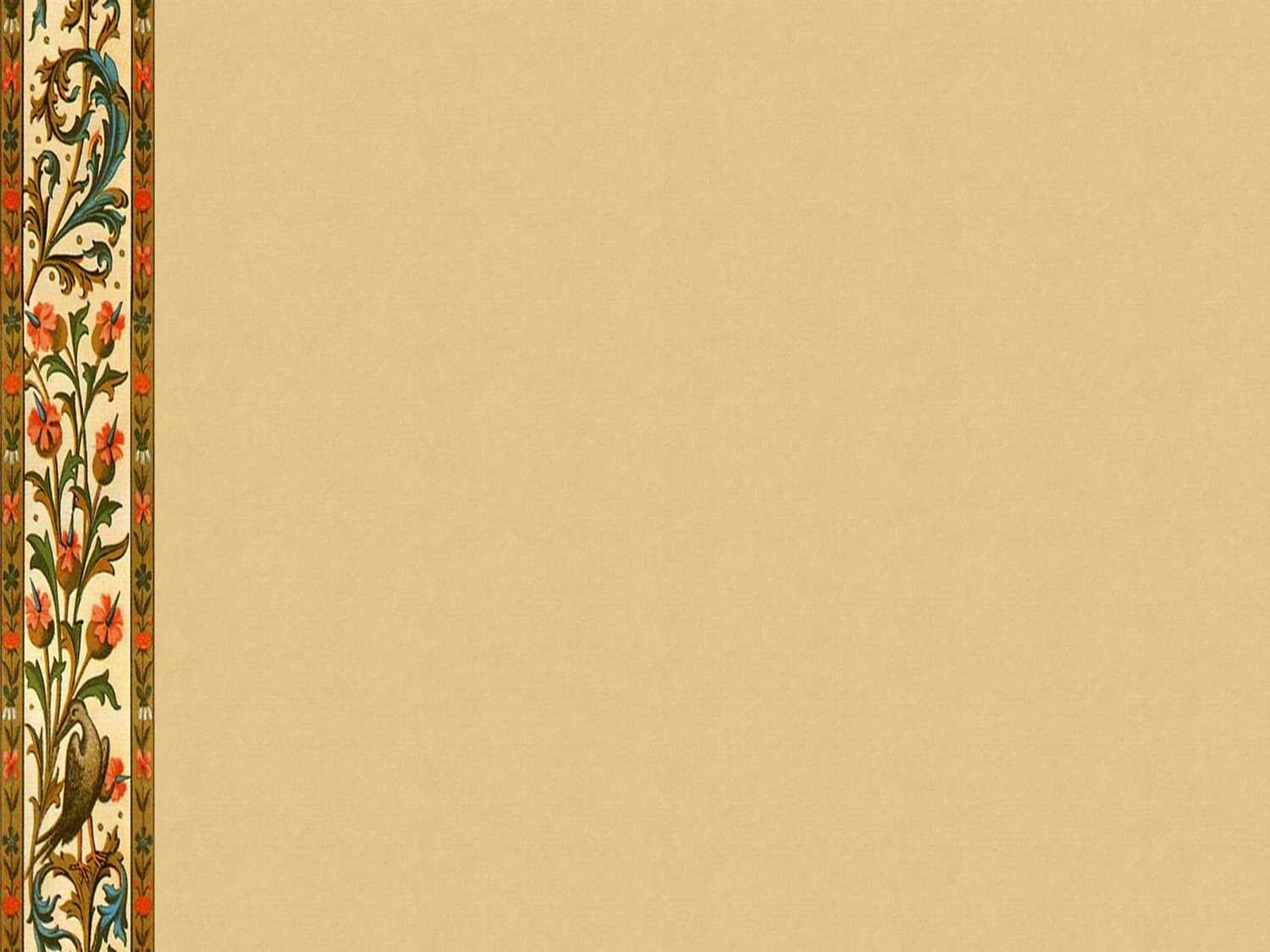 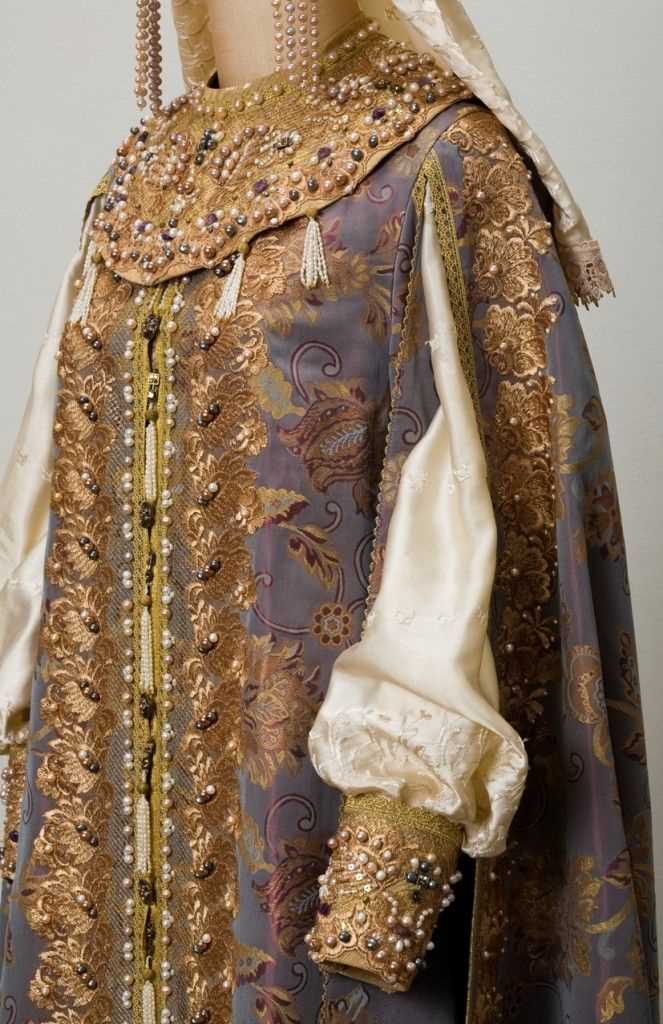 Вышивка жемчугом
Золотое шитье
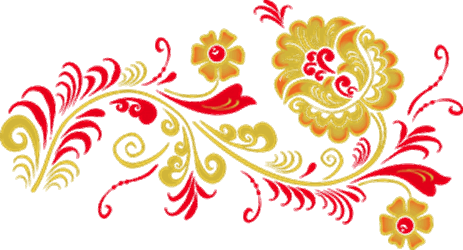 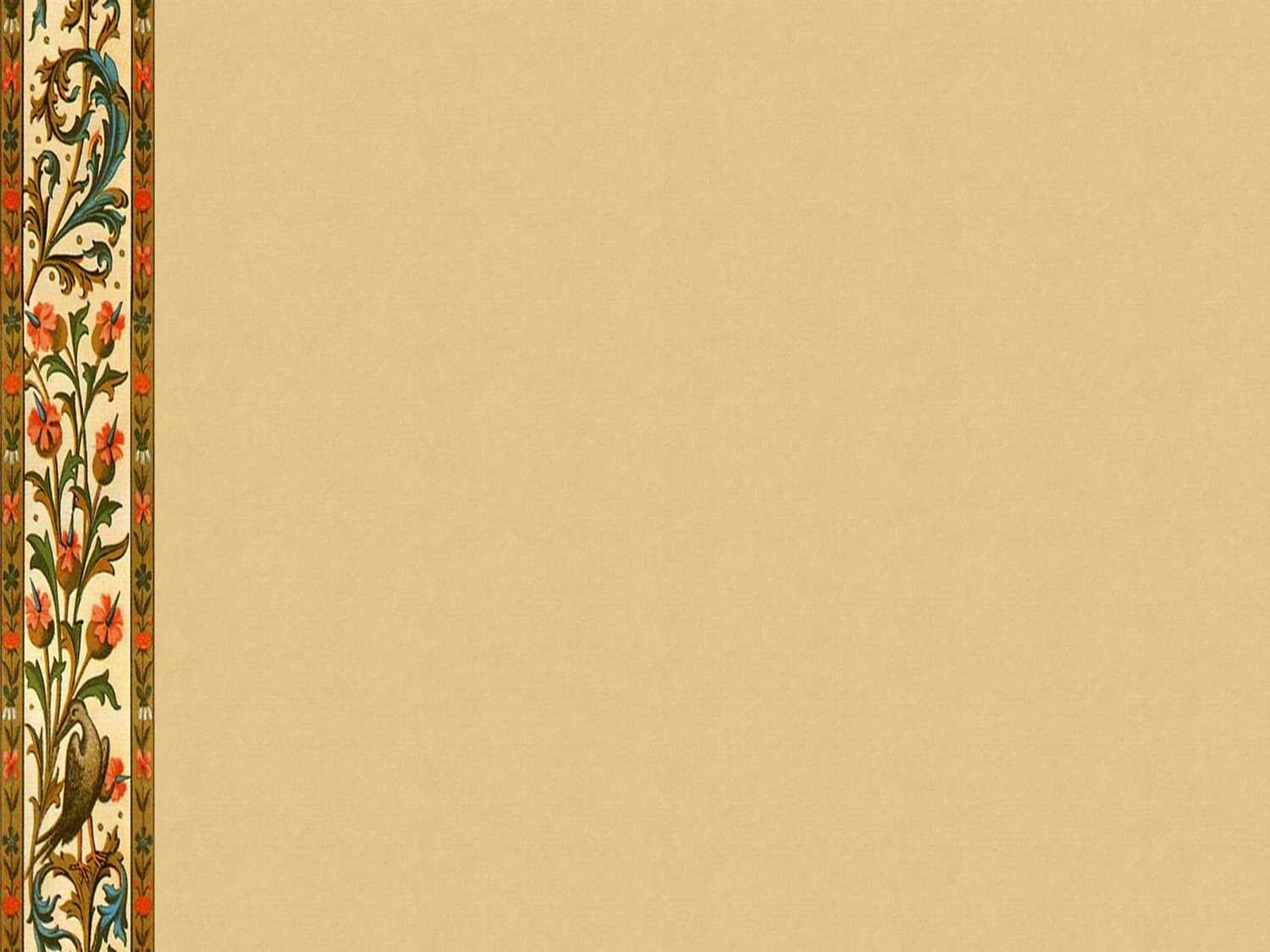 Головной убор играл огромную роль в женском костюме
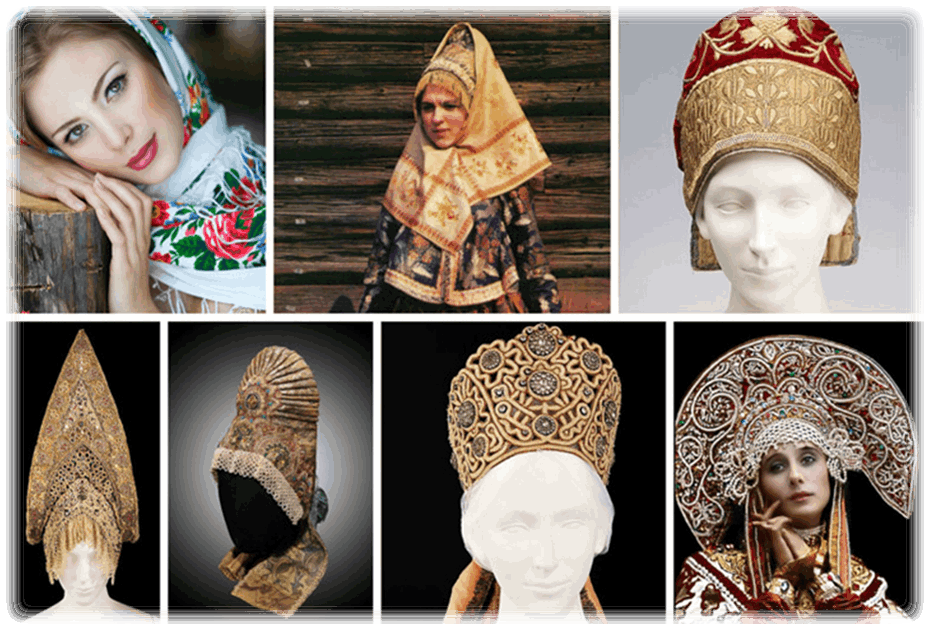 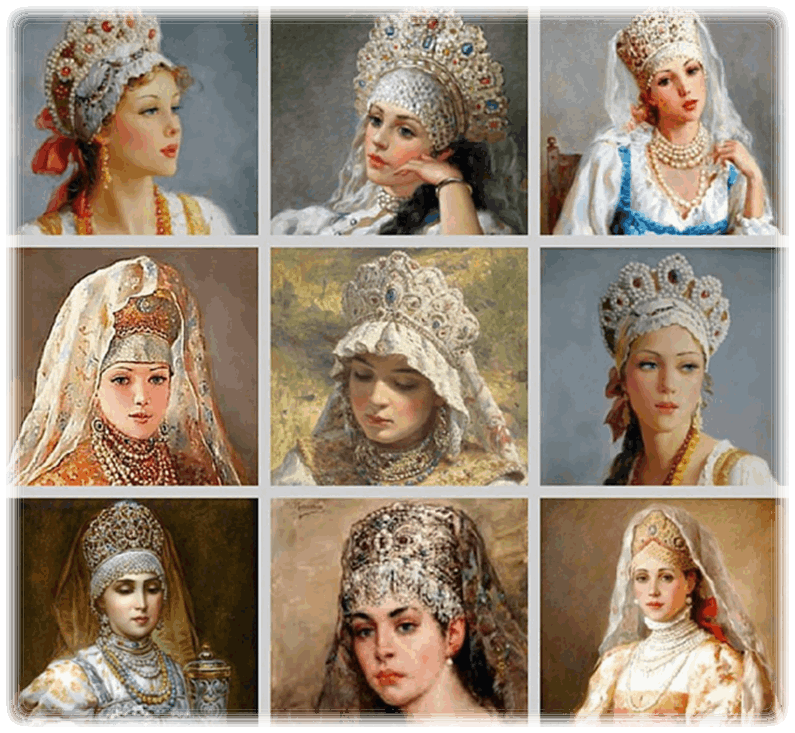 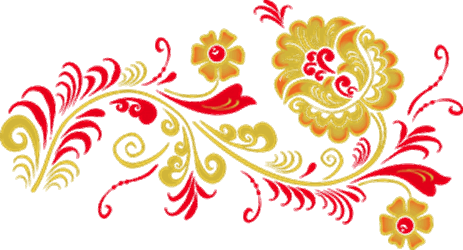 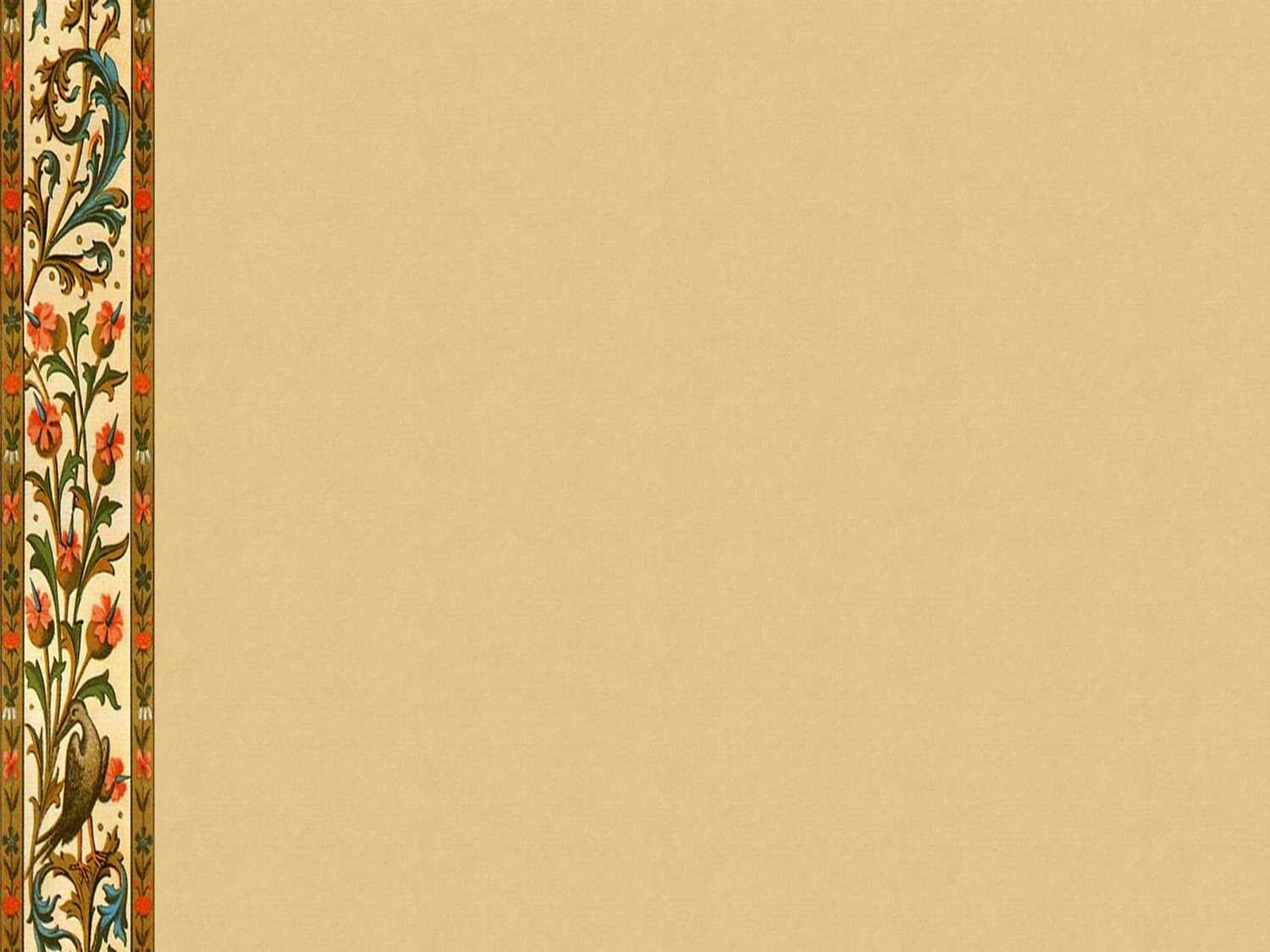 Кокошники
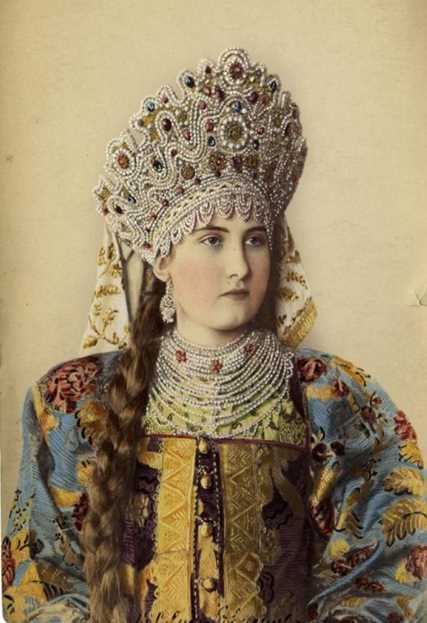 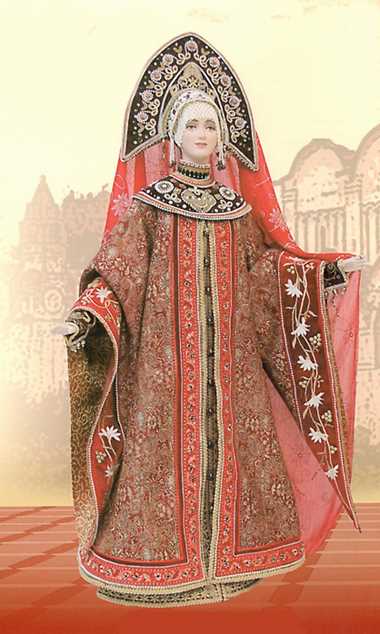 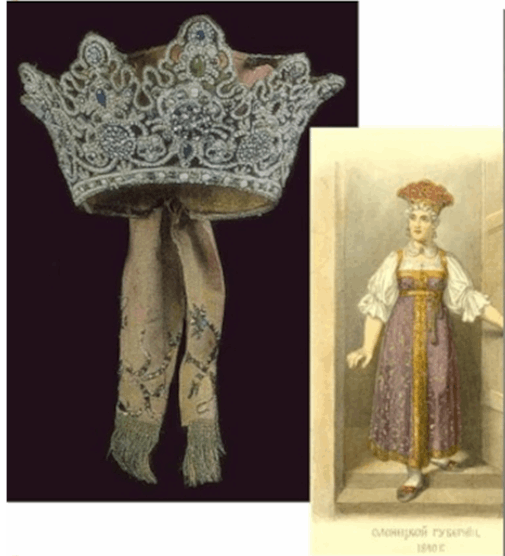 Венец— славянский девичий головной убор
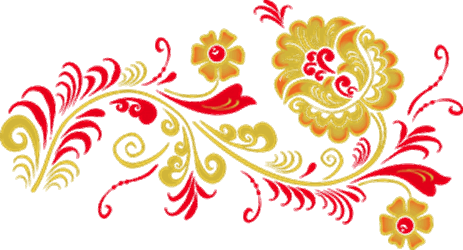 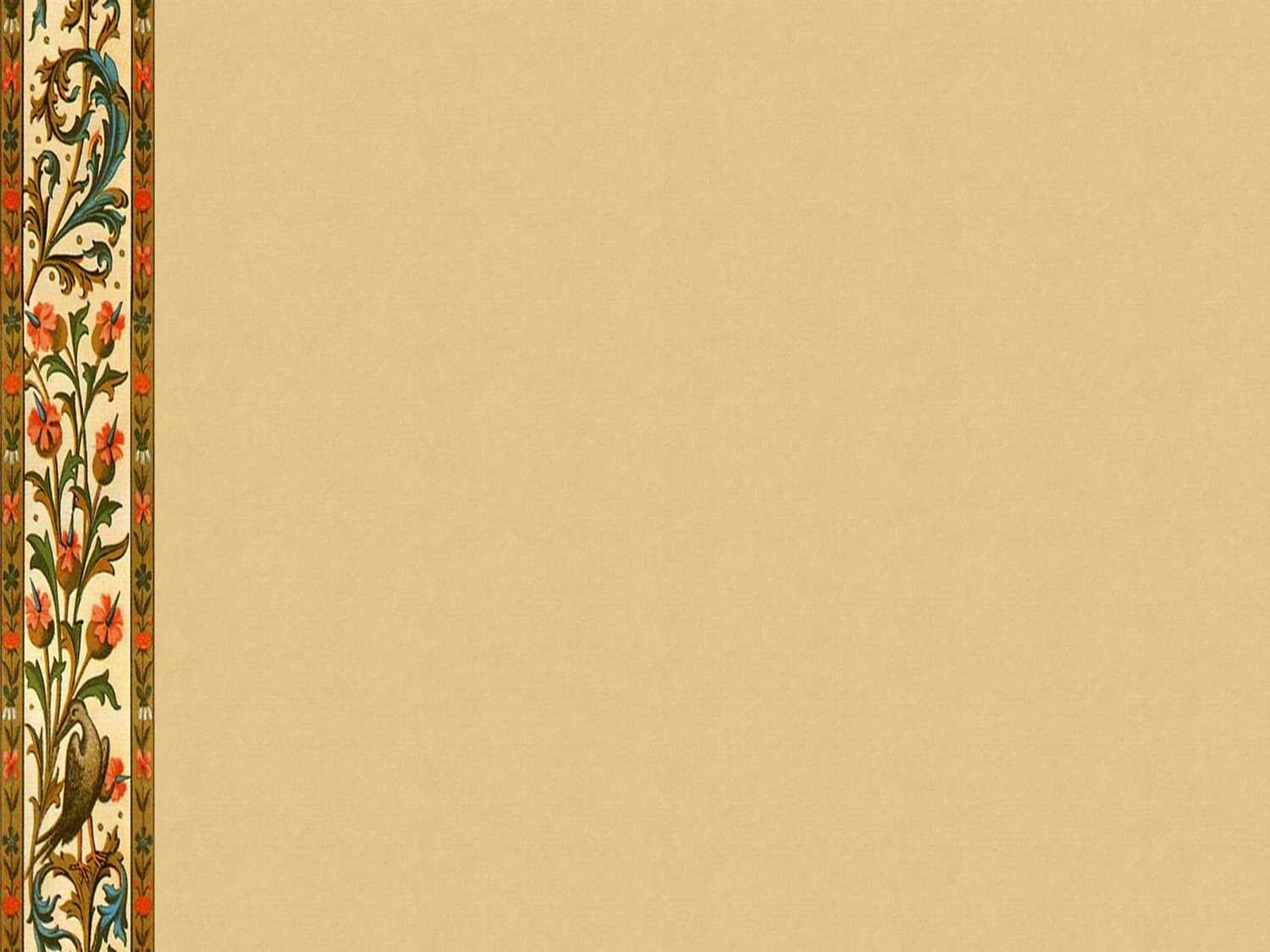 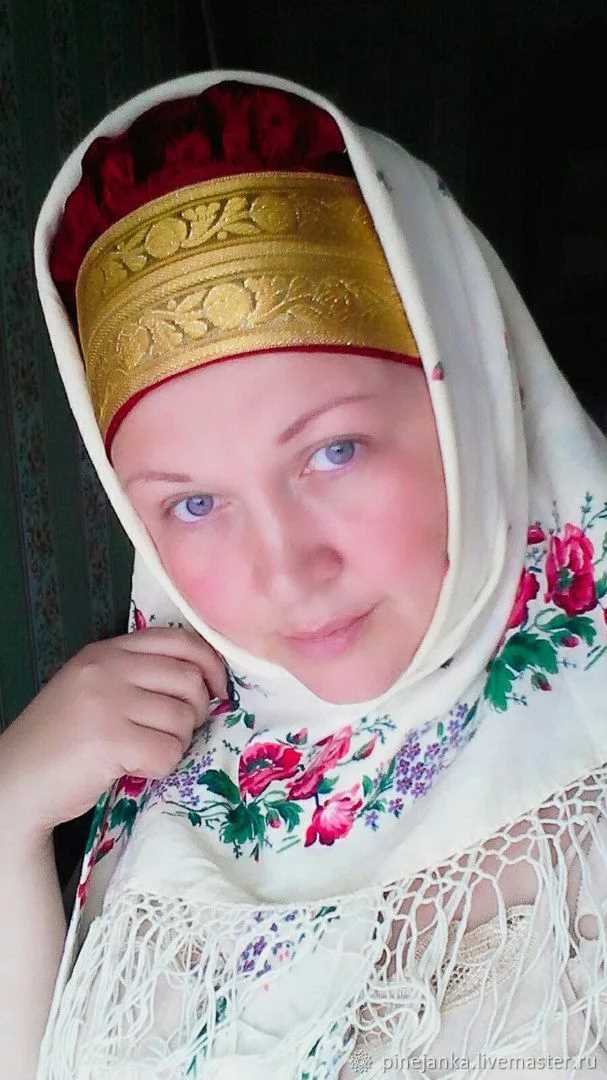 Повойник
Платок
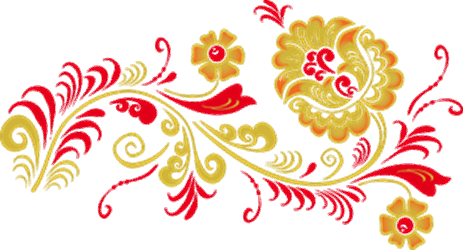 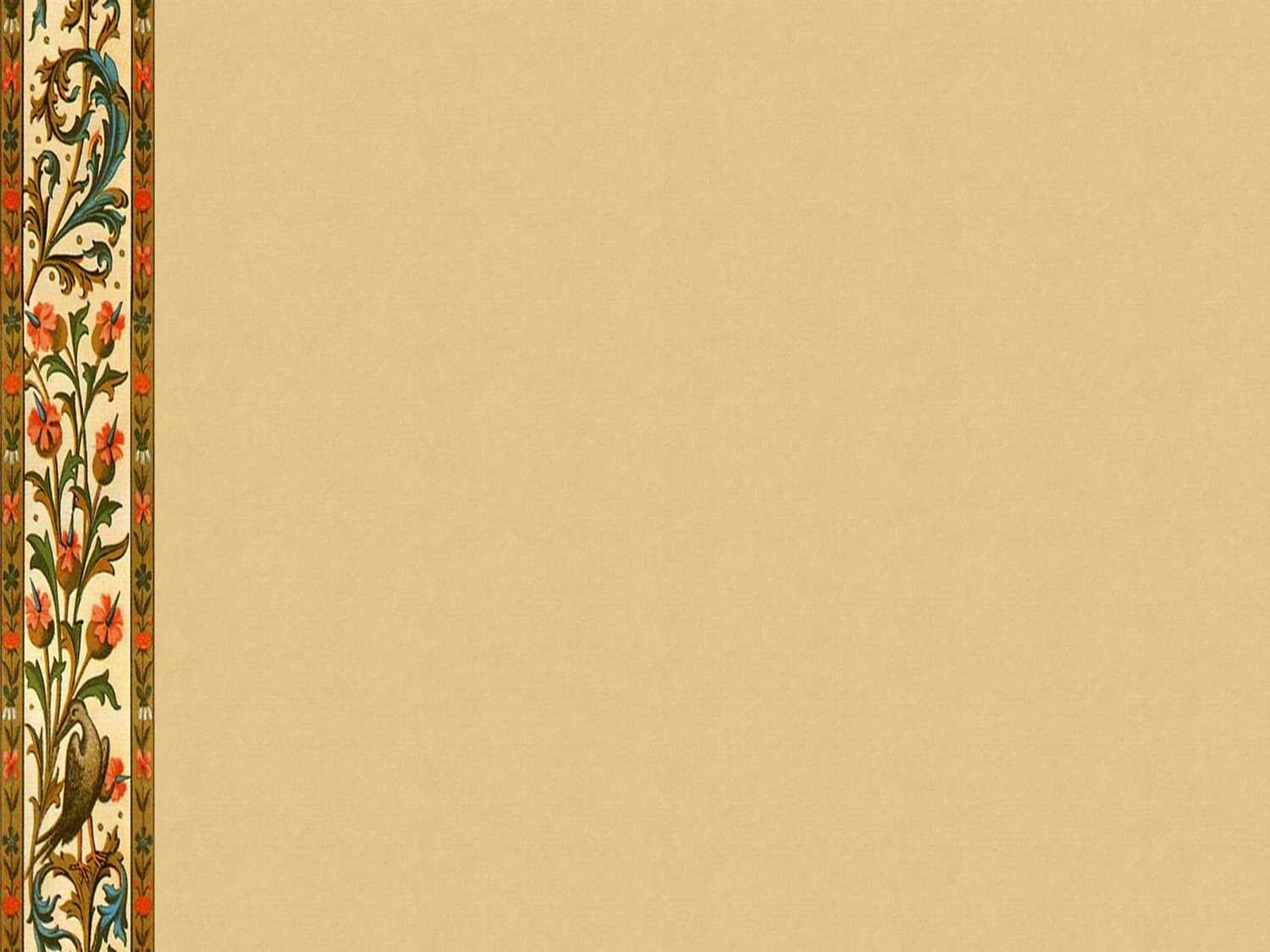 Традиционный головной убор повойник
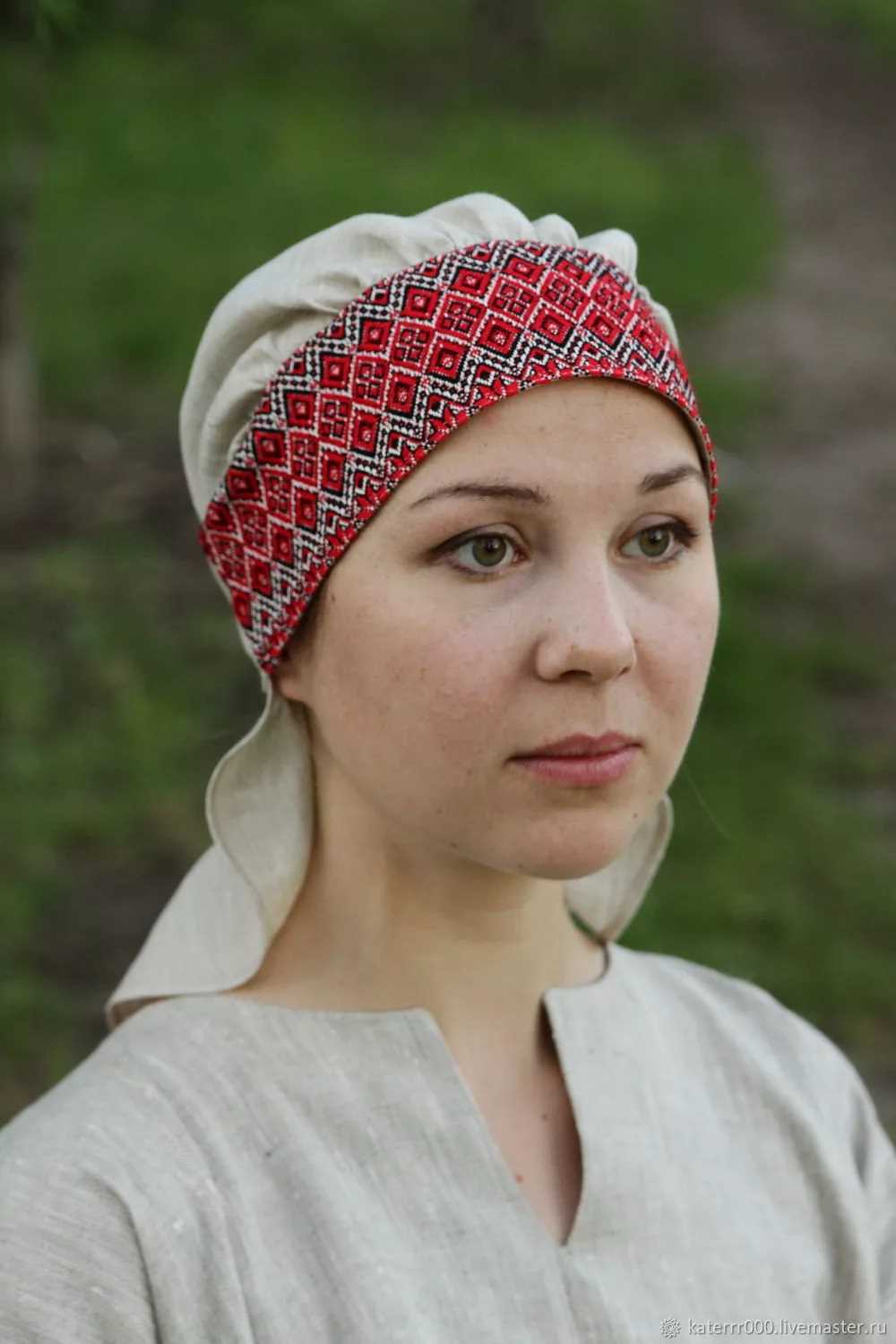 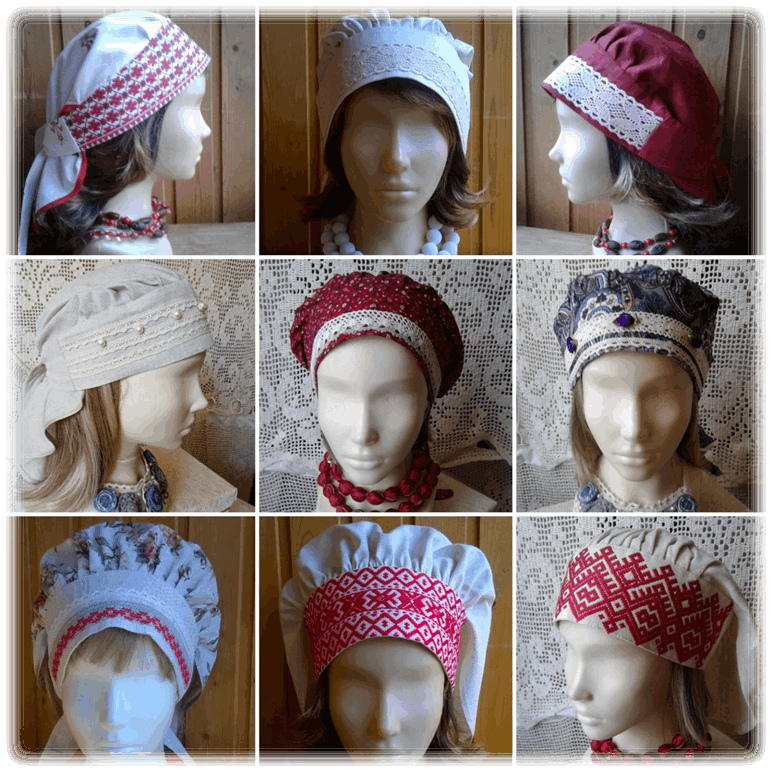 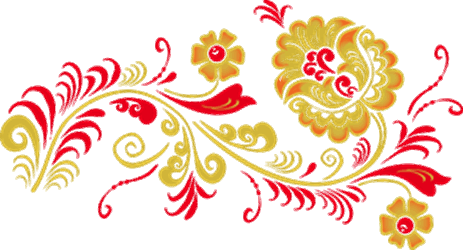 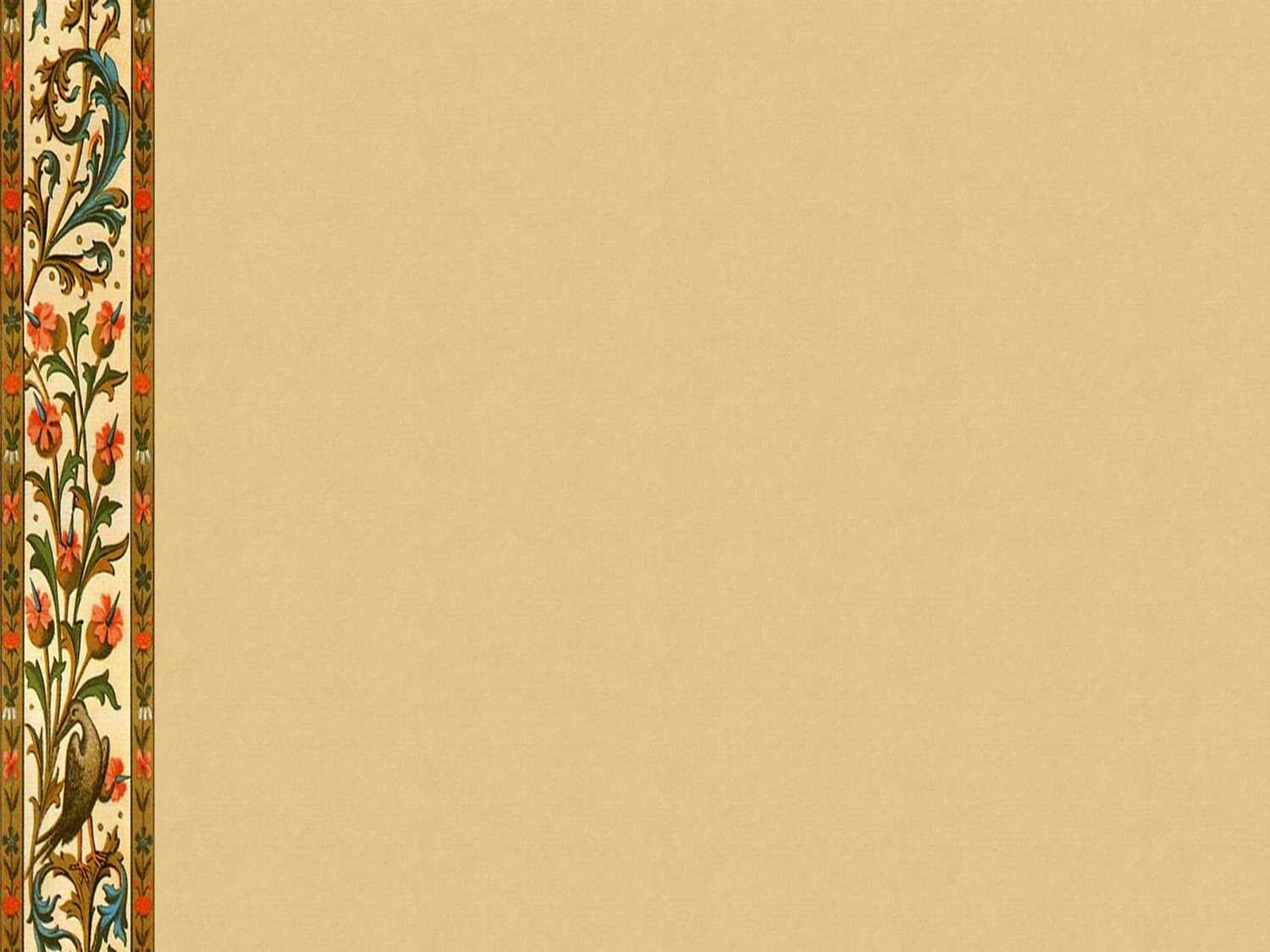 Стилизованные женские головные уборы
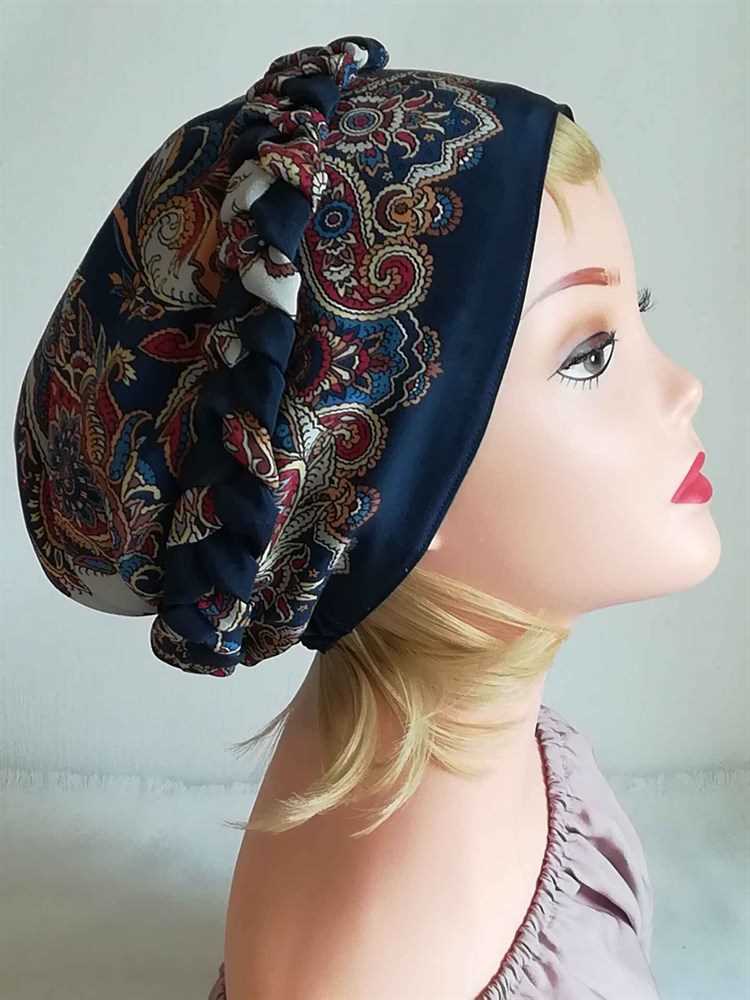 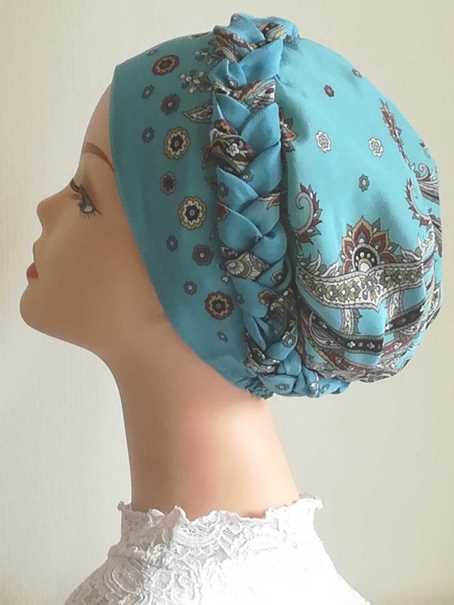 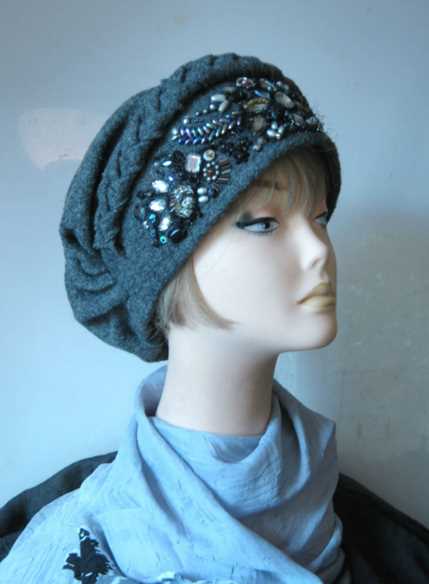 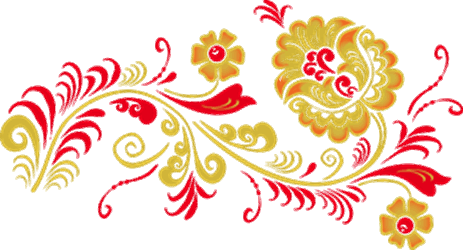 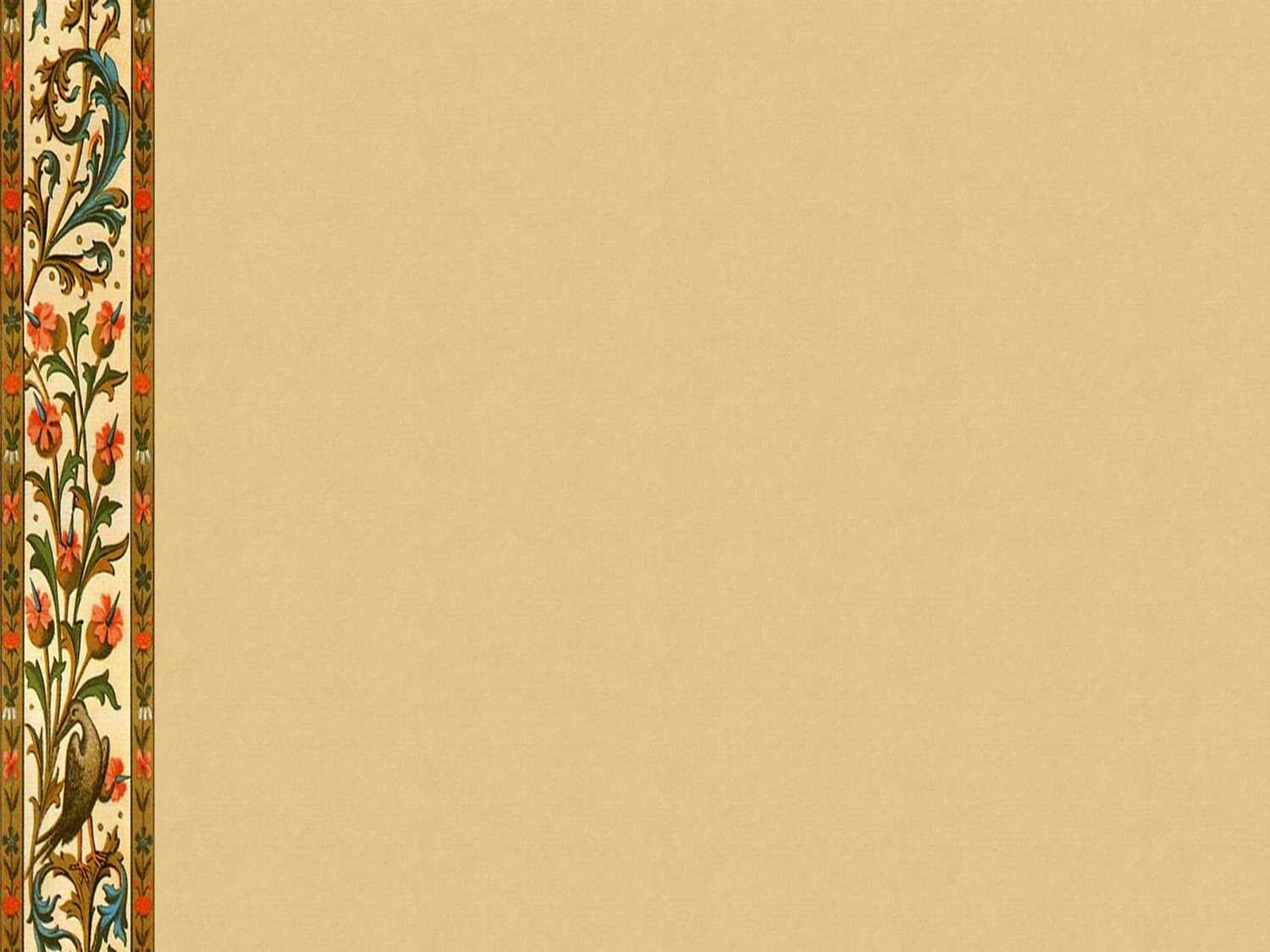 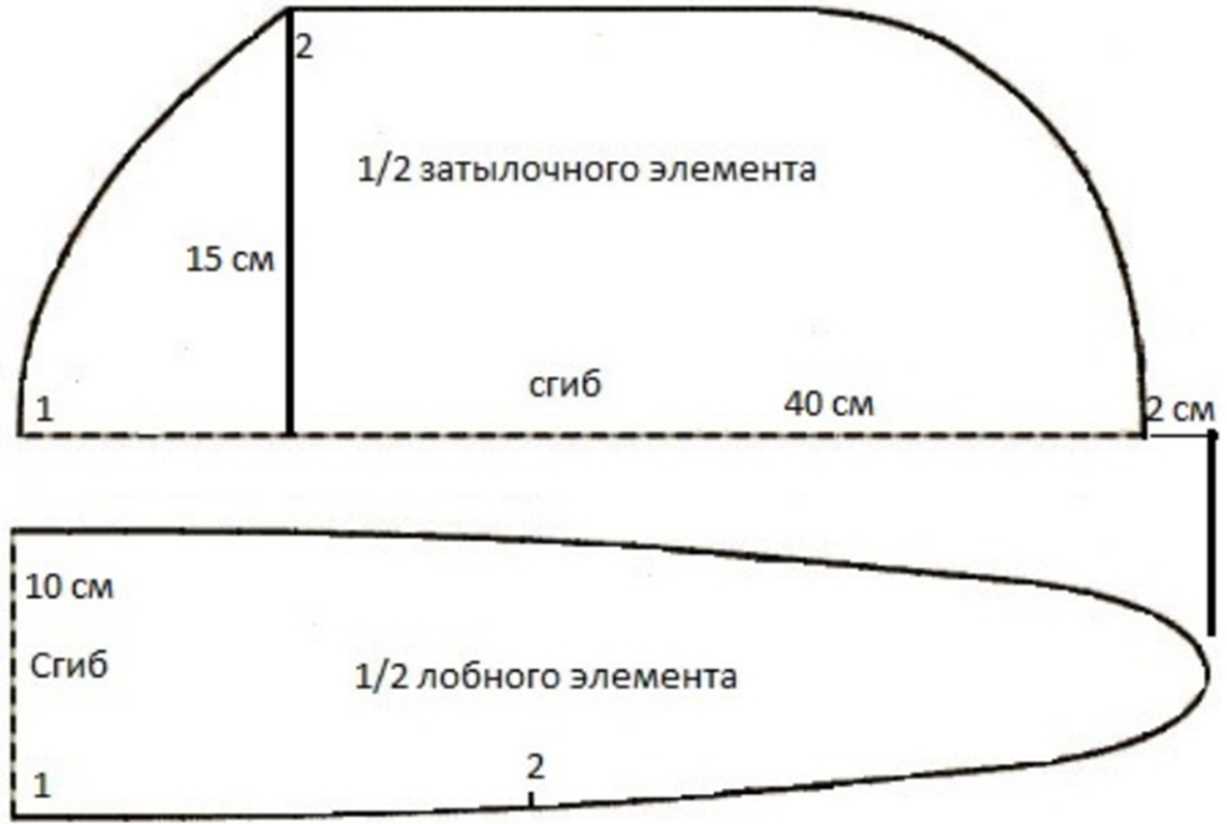 Донышко
Очелье
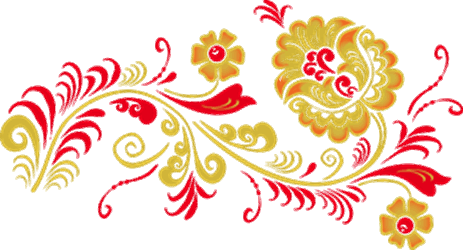 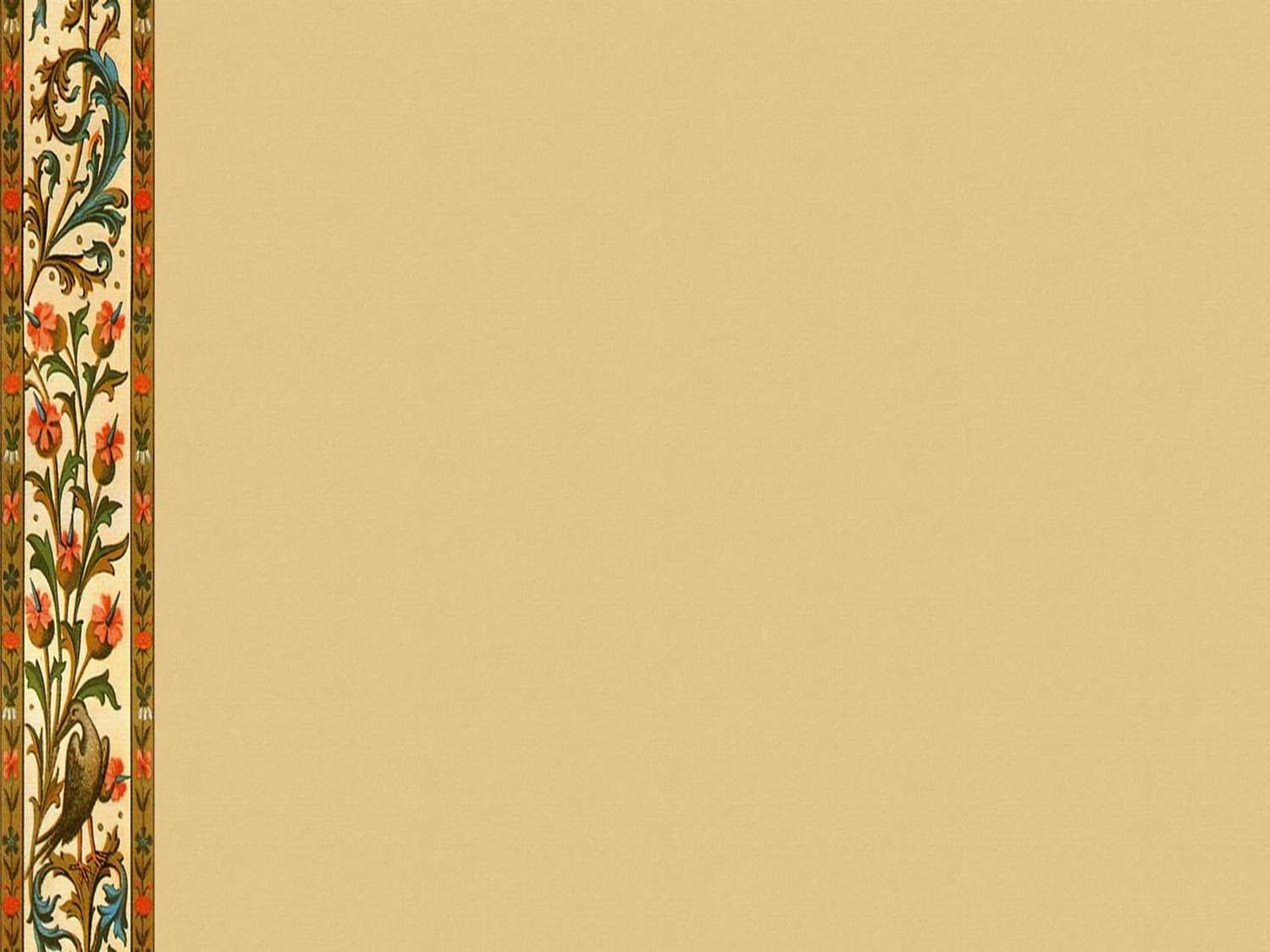 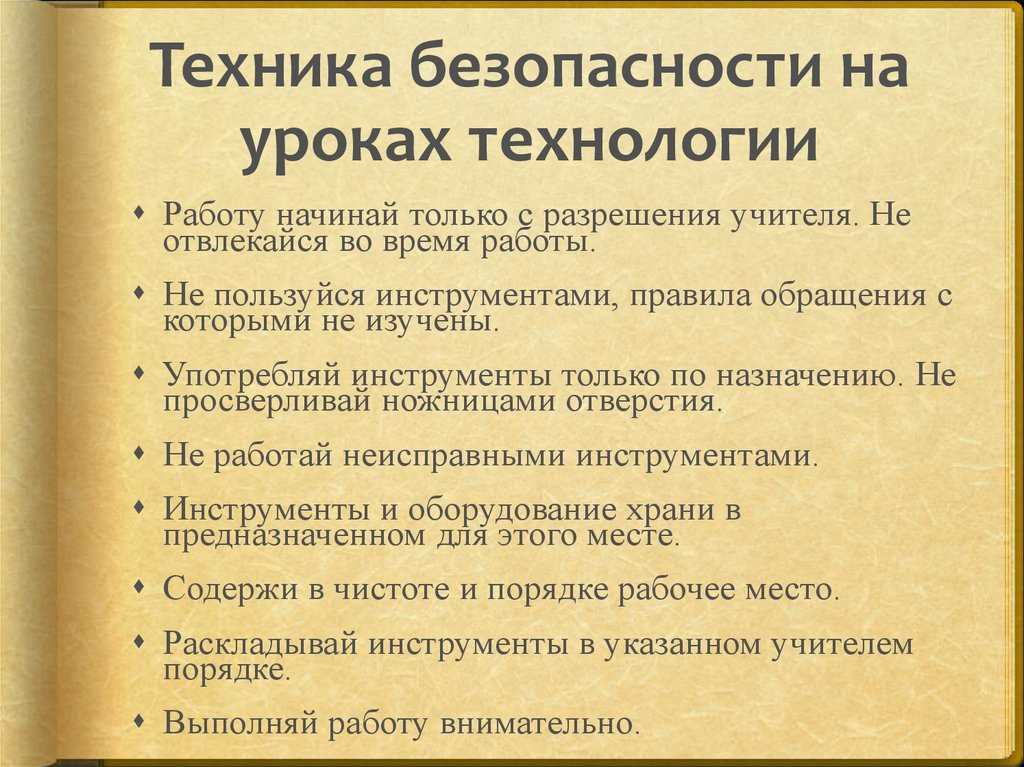 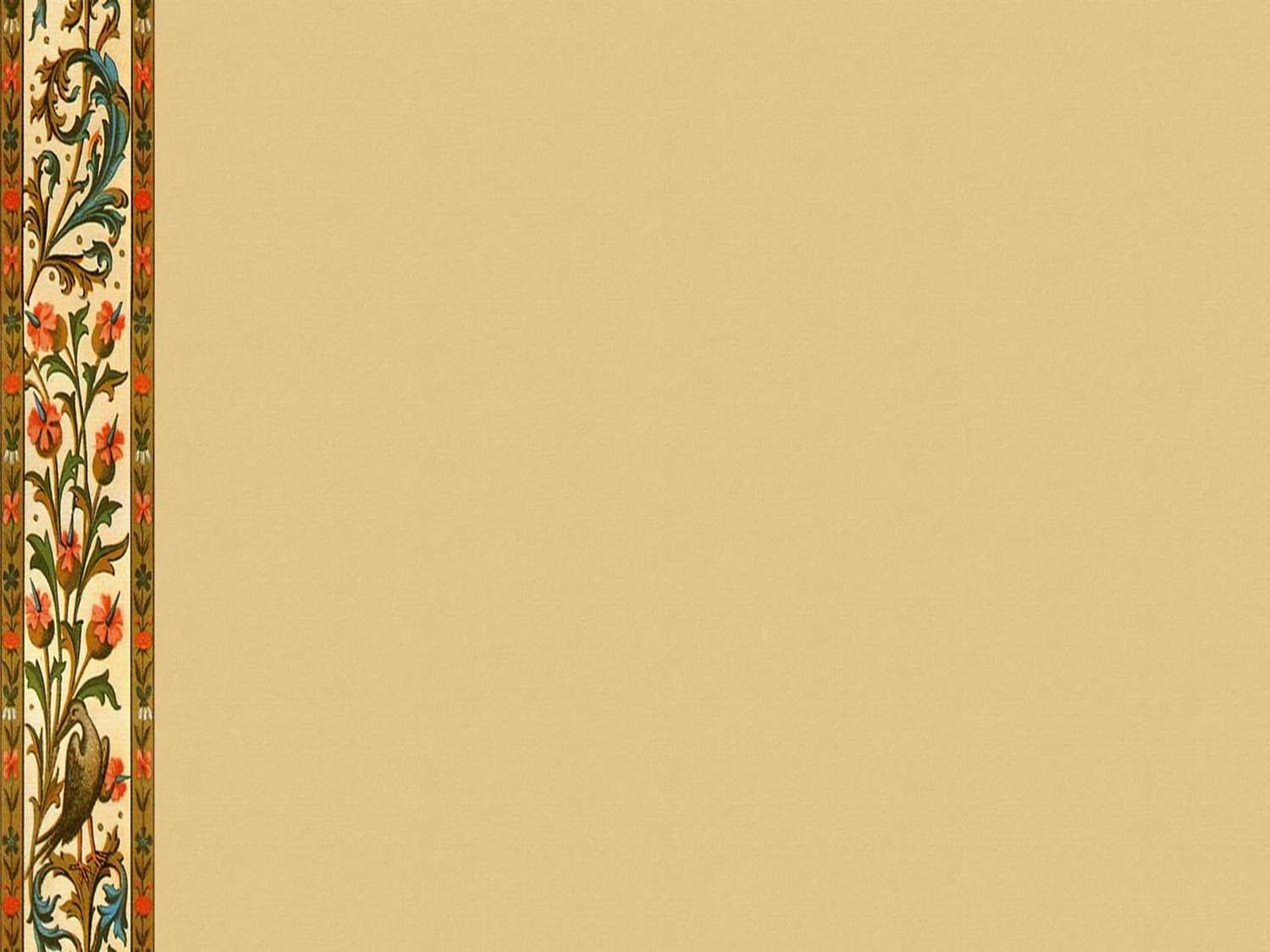 Образец
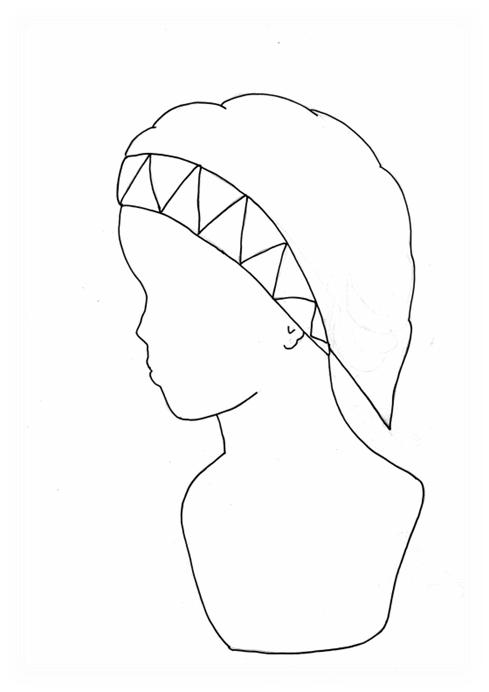 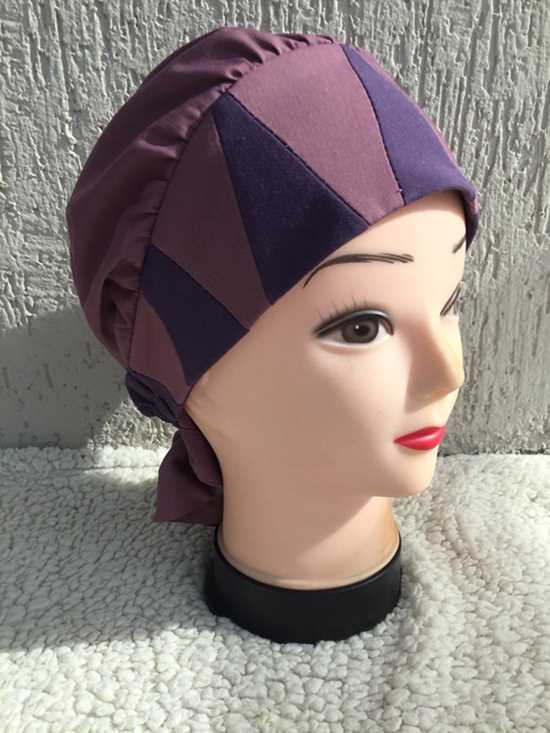 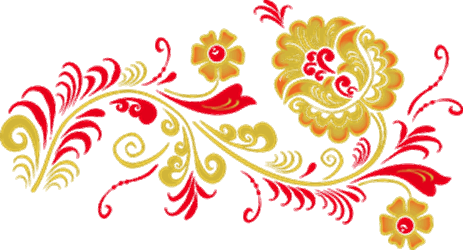 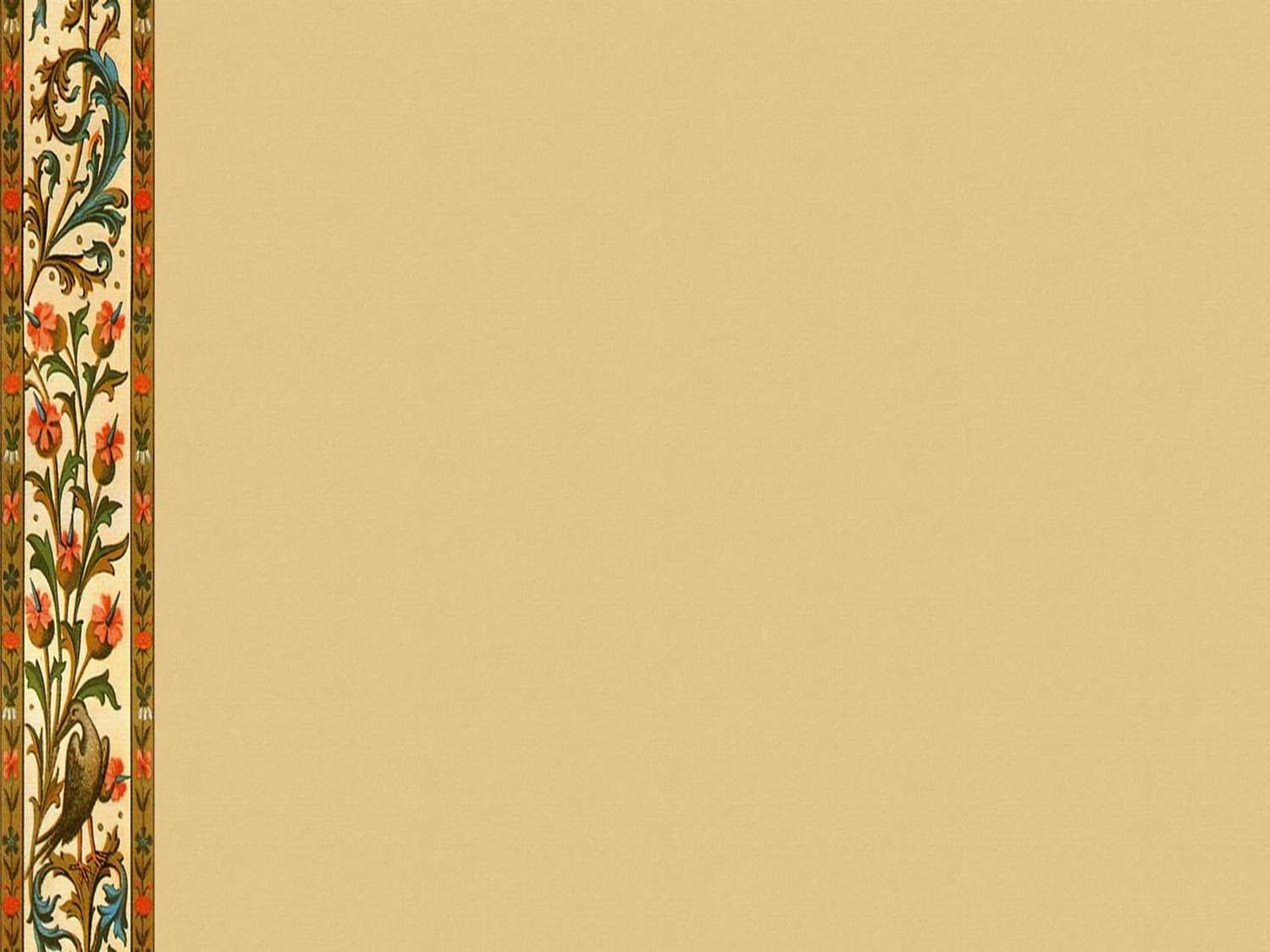 «Незаконченное предложение» 
Сегодня я узнал…
Было интересно…
Было трудно…
Я выполнял задания…
Я понял, что…
Теперь я могу…
Я почувствовал, что…
Я приобрёл…
Я научился
У меня получилось…
Я смог…
Я попробую…
Меня удивило…
Урок дал мне для жизни…
Мне захотелось…
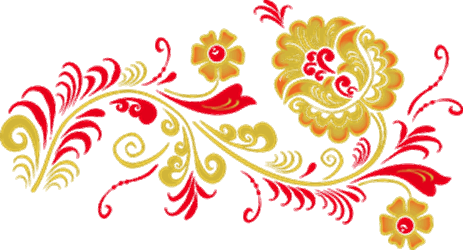 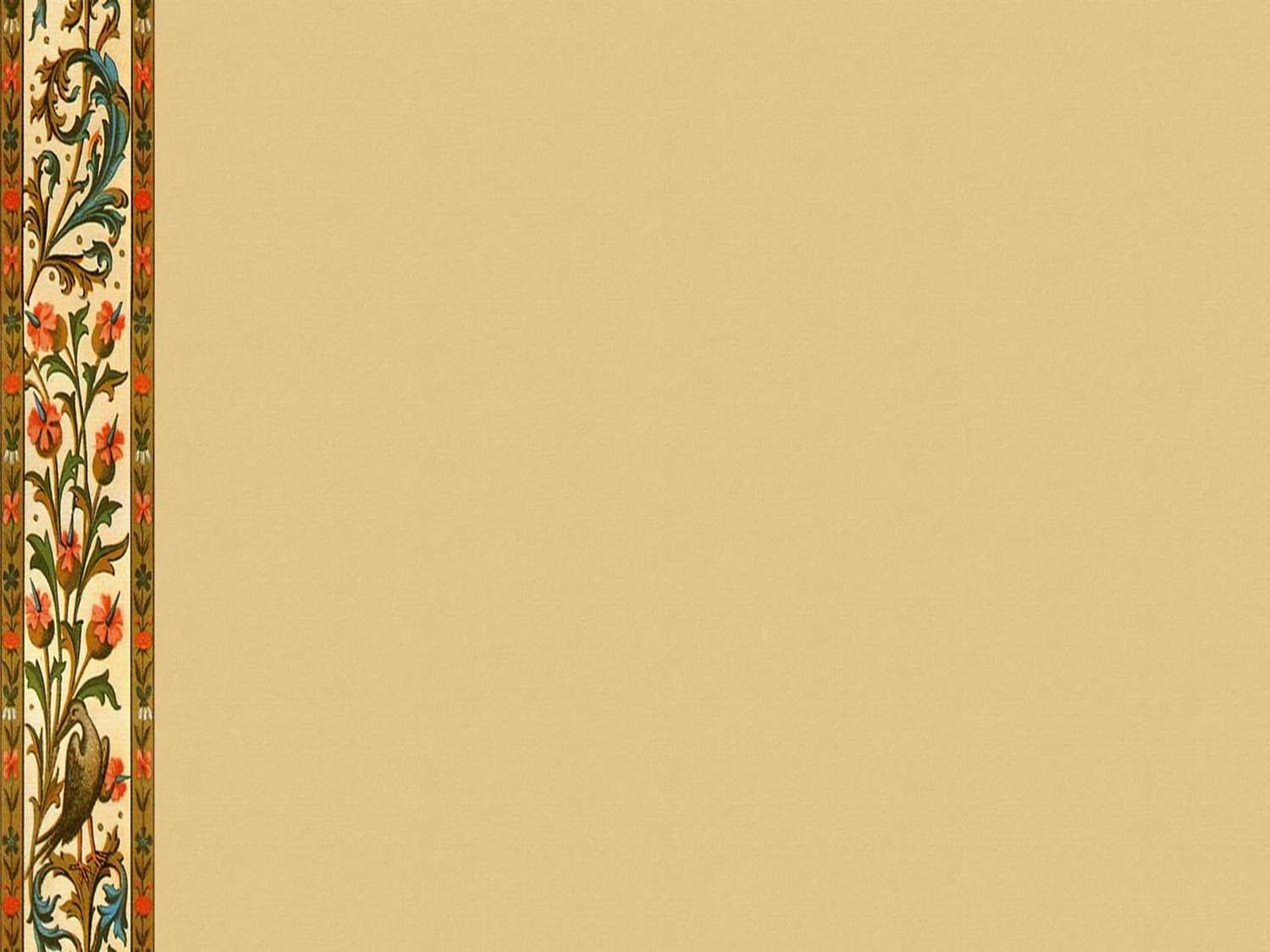 Спасибо за внимание!
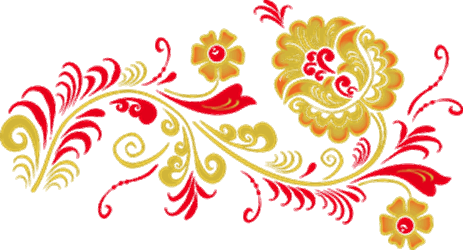